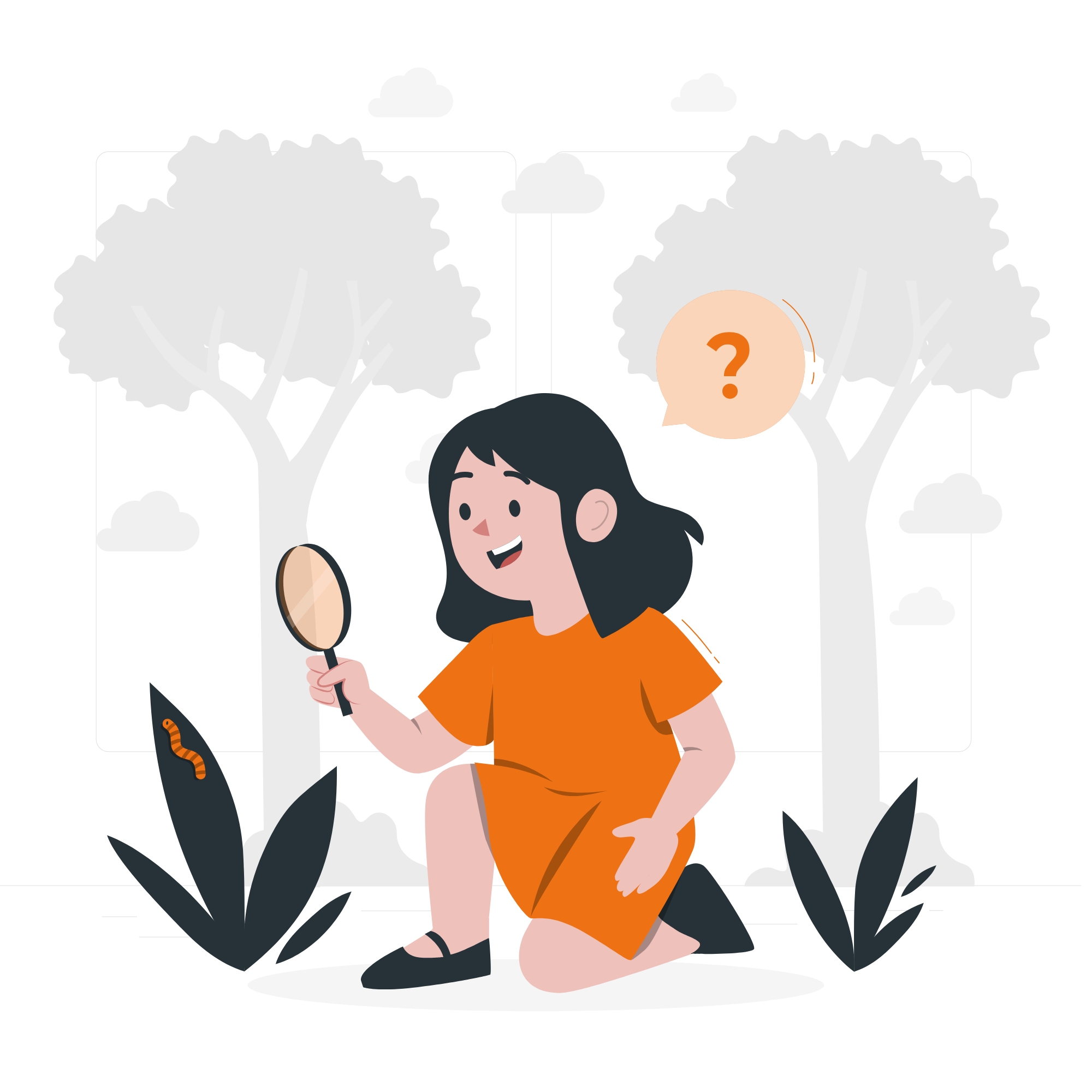 BÀI 7:
THẤU KÍNH  KÍNH LÚP
Giáo viên:
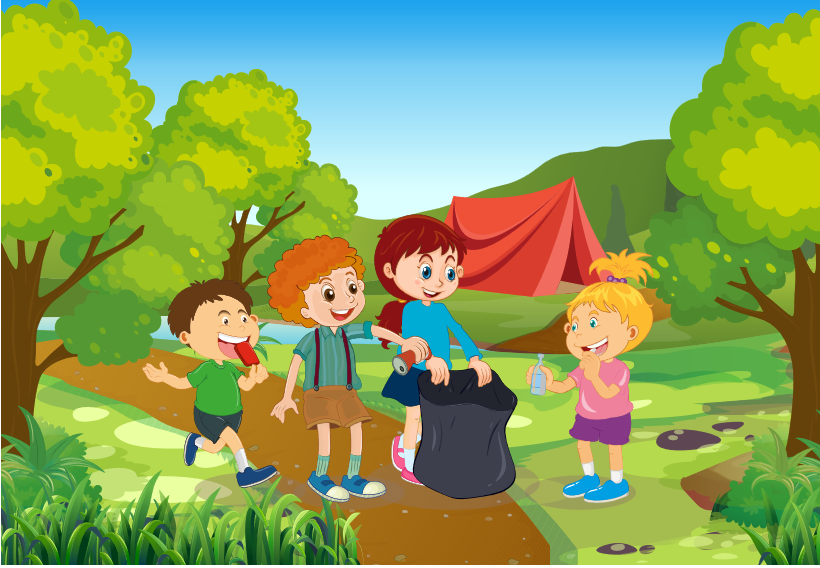 Khi dọn lều trại, giáo viên yêu cầu học sinh không được để chai thủy tinh hoặc chai nhựa đựng nước trong rừng vì có thể gây hỏa hoạn. Làm thế nào mà chai nước có thể tạo ra được ngọn lửa?
NỘI DUNG BÀI HỌC
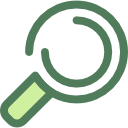 Ảnh Của Vật Qua Thấu Kính – Cách Vẽ Ảnh
Thấu Kính
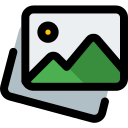 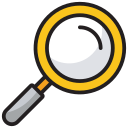 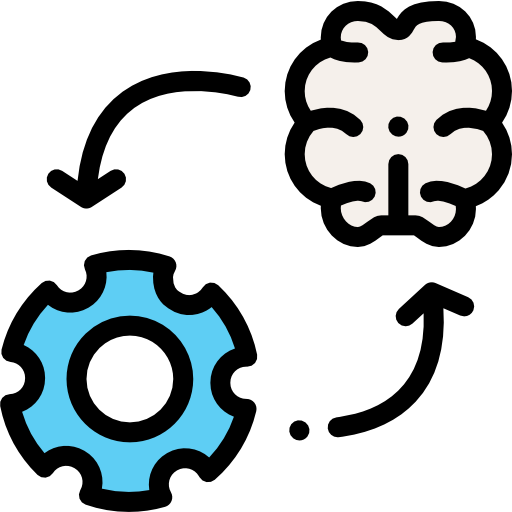 Thực Hành Đo Tiêu Cự Của Thấu Kính Hội Tụ
Kính Lúp
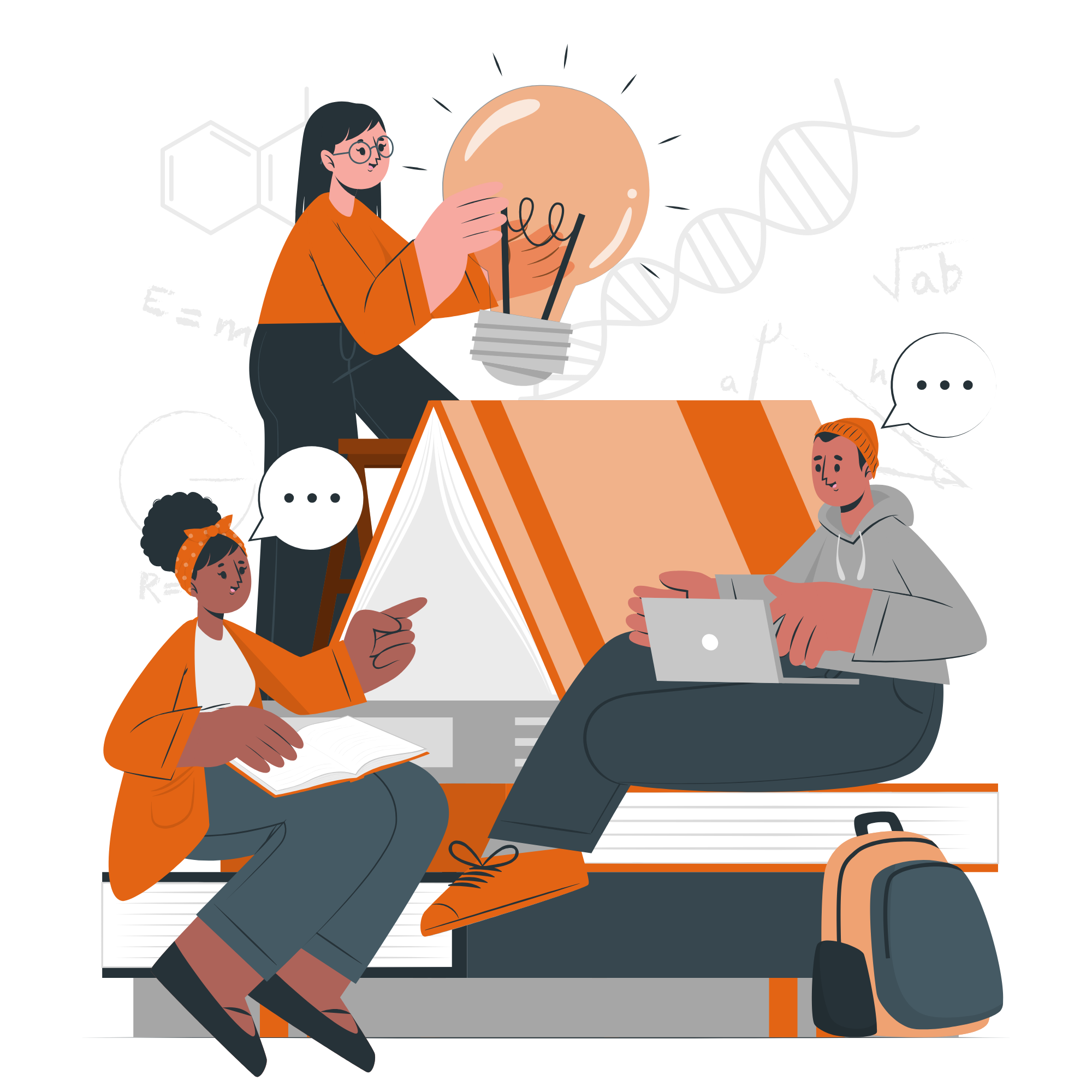 01
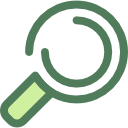 THẤU KÍNH
Thấu Kính
1. Nhận biết thấu kính hội tụ và thấu kính phân kì
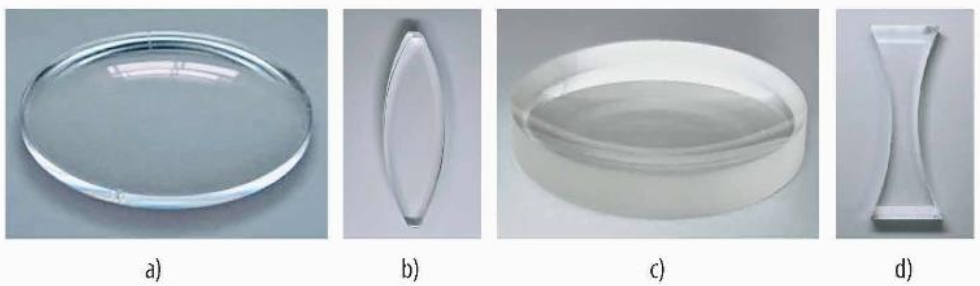 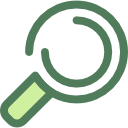 Thấu kính là một khối trong suốt, đống chất (thuỷ tinh, nhựa,...) được giới hạn bởi hai mặt cong hoặc một mặt phẳng và một mặt cong
Thấu Kính
1. Nhận biết thấu kính hội tụ và thấu kính phân kì
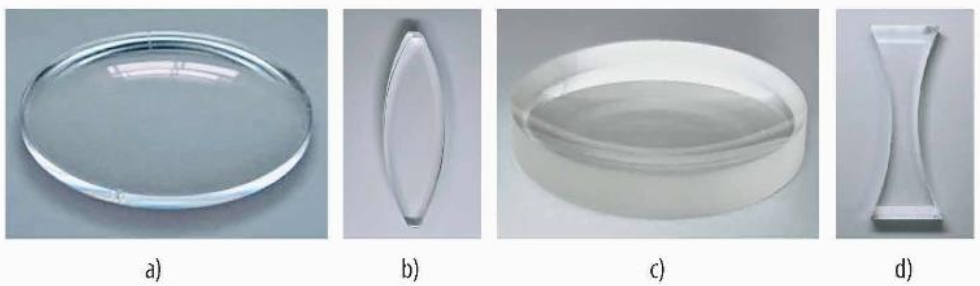 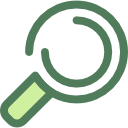 Thấu kính rìa dày
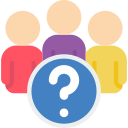 Thấu kính rìa mỏng
So sánh độ dày phần rìa và phần giữa của các thấu kíh trên?
Thấu Kính
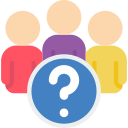 Quan sát hình ảnh, nhận xét tia ló của 2 thấu kính rìa mỏng và rìa dày.
1. Nhận biết thấu kính hội tụ và thấu kính phân kì
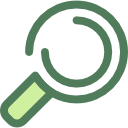 Thấu kính rìa mỏng
Thấu kính rìa dày
Thấu Kính
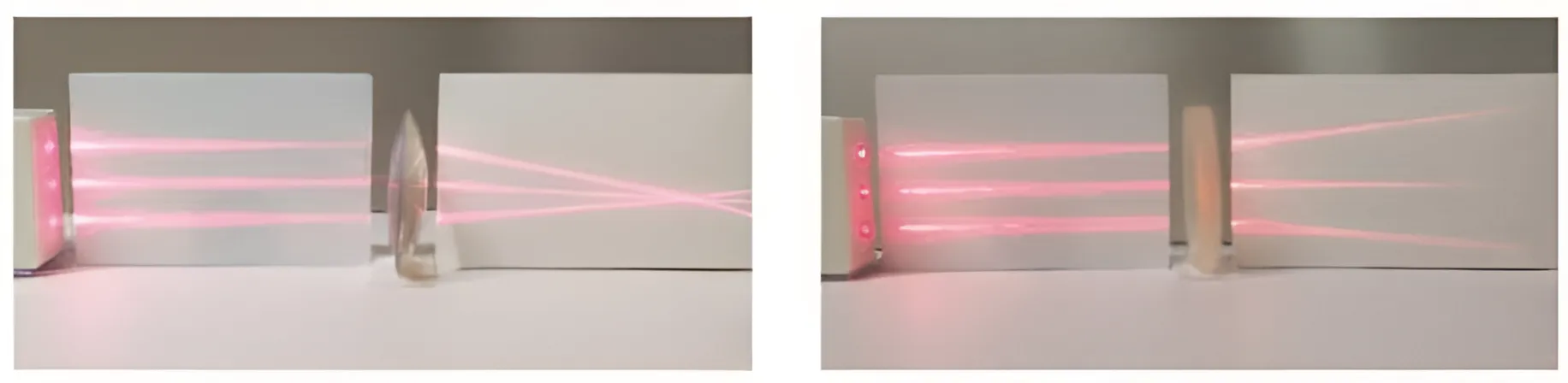 Thấu kính rìa mỏng
Chùm tia ló hội tụ
Chùm sáng hẹp song song
1. Nhận biết thấu kính hội tụ và thấu kính phân kì
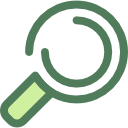 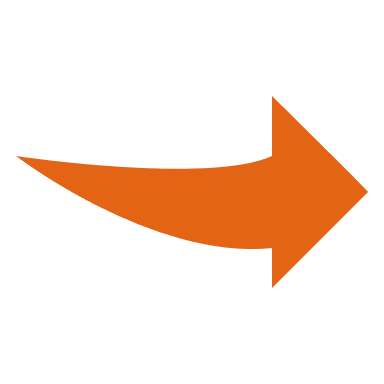 Thấu kính hội tụ
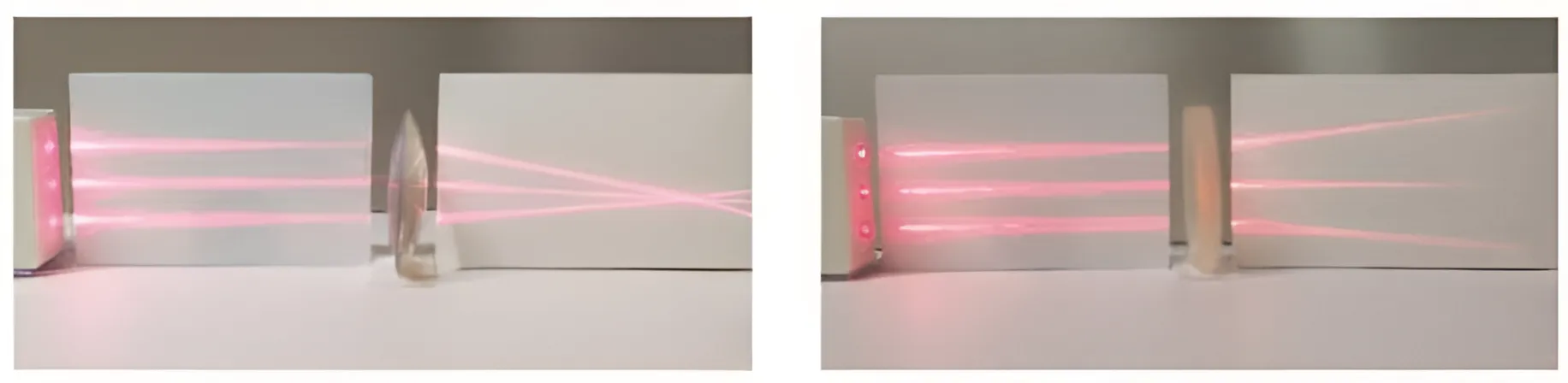 Thấu kính rìa dày
Chùm tia ló phân kì
Chùm sáng hẹp song song
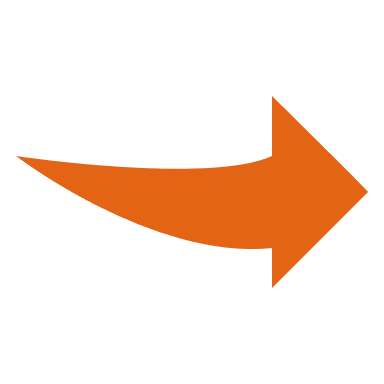 Thấu kính phân kì
Thấu Kính
a. Thấu kính hội tụ
1. Nhận biết thấu kính hội tụ và thấu kính phân kì
Chùm sáng hẹp song song qua thấu kính hội tụ cho chùm tia ló hội tụ
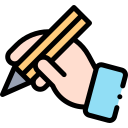 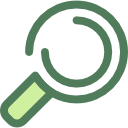 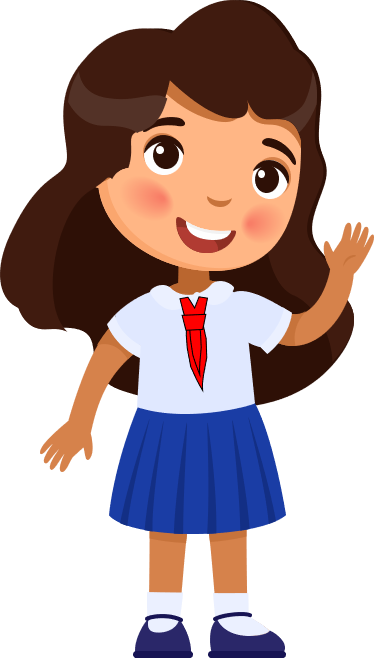 Có phần rìa mỏng hơn phần ở giữa
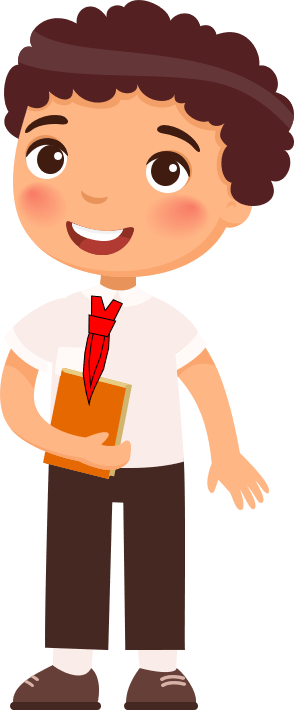 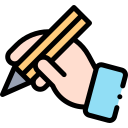 Các dạng của thấu kính hội tụ
Kí hiệu:
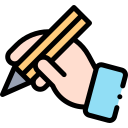 Thấu Kính
a. Thấu kính phân kì
1. Nhận biết thấu kính hội tụ và thấu kính phân kì
Chùm sáng hẹp song song qua thấu kính phân kì cho chùm tia ló phân kì
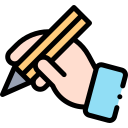 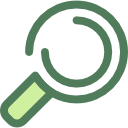 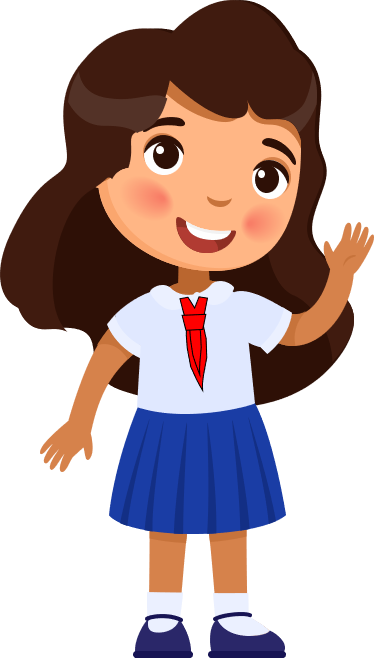 Có phần rìa dày hơn phần ở giữa
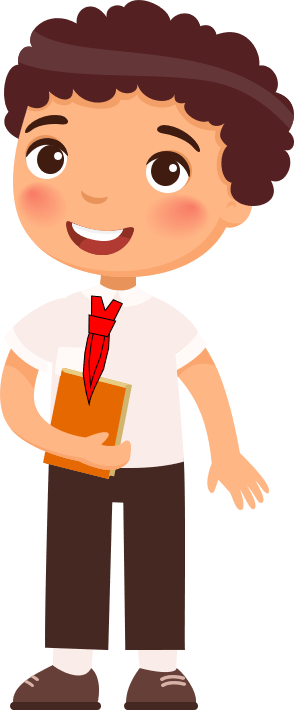 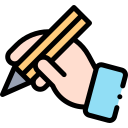 Các dạng của thấu kính phân kì
Kí hiệu:
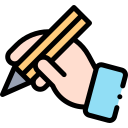 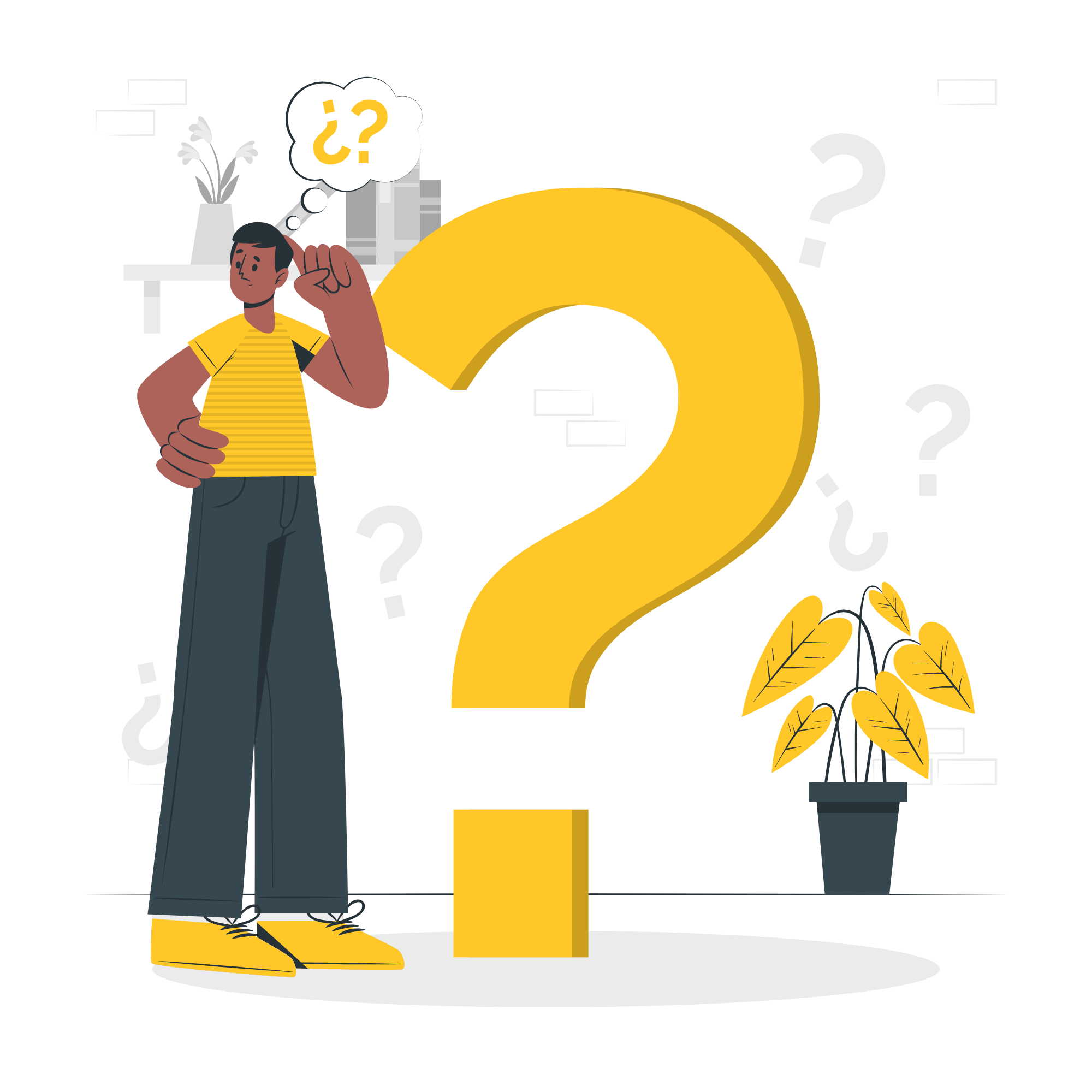 Để nâng cao chất lượng hình ảnh, ống kính máy ảnh là một hệ gồm nhiều thấu kính được ghép với nhau. Hãy chỉ rõ các thấu kính hội tụ và thấu kính phân kì trong ống kính máy ảnh dưới đây.
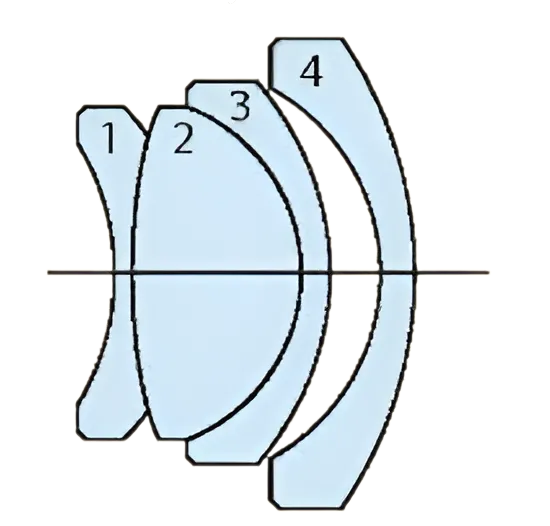 Giải
- Thấu kính hội tụ: thấu kính có phần rìa mỏng.
- Thấu kính phân kì: thấu kính có phần rìa dày.
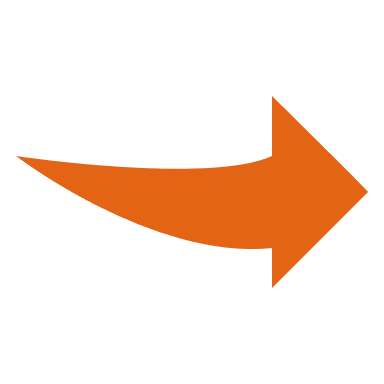 Thấu kính hội tụ: kính 2
Thấu kính phân kì: kính 1, 3, 4
Thấu Kính
Sơ đồ đường đi của chùm tia sáng song song qua thấu kính hội tụ (a) và thấu kính phân kì (b)
2. Tìm hiểu trục chính, quang tâm, tiêu điểm chính và tiêu cự của thâu kính
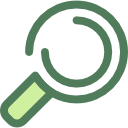 O
O
(a)
(b)
Tia tới vuông góc với bề mặt thấu kính thì truyền thẳng, tia này trùng với đường thẳng △ là trục chính của thấu kính
Trục chính của thấu kính đi qua một điểm O ở tâm của thấu kính → O là quang tâm
Thấu Kính
Sơ đồ đường đi của chùm tia sáng song song qua thấu kính hội tụ (a) và thấu kính phân kì (b)
2. Tìm hiểu trục chính, quang tâm, tiêu điểm chính và tiêu cự của thâu kính
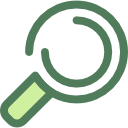 f
f
F
O
O
F
(a)
(b)
Chùm tia ló qua thấu kính hoặc đường kéo dài của chùm tia ló cắt nhau tại điểm F trên trục chính → F là tiêu điểm chính
Khoảng cách từ quang tâm đến tiêu điểm chính OF = f gọi là tiêu cự
Thấu Kính
Sơ đồ đường đi của chùm tia sáng song song qua thấu kính hội tụ (a) và thấu kính phân kì (b)
2. Tìm hiểu trục chính, quang tâm, tiêu điểm chính và tiêu cự của thâu kính
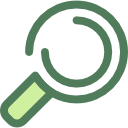 f
f
F
O
O
F
(a)
(b)
F:  tiêu điểm chính
△:  trục chính
OF = f:  tiêu cự
O:  quang tâm
Thấu Kính
Thí nghiệm 2 – TK phân kì
Thí nghiệm 1 – TK hội tụ
3. Thí nghiệm khảo sát đường đi của một số tia sáng qua thấu kính
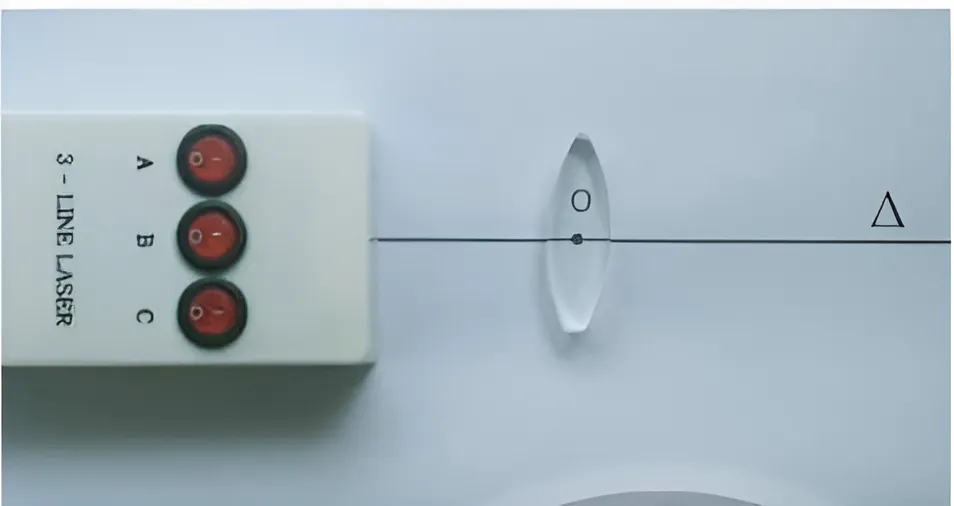 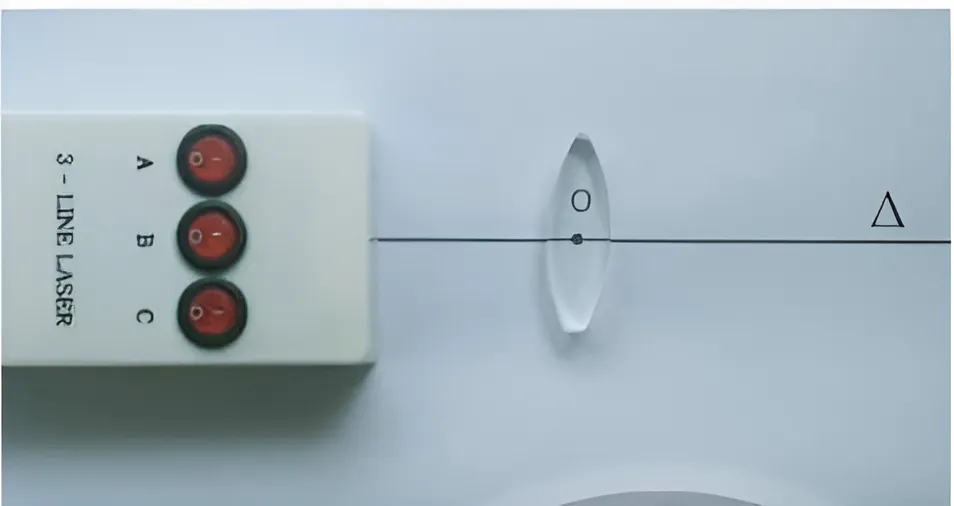 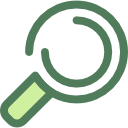 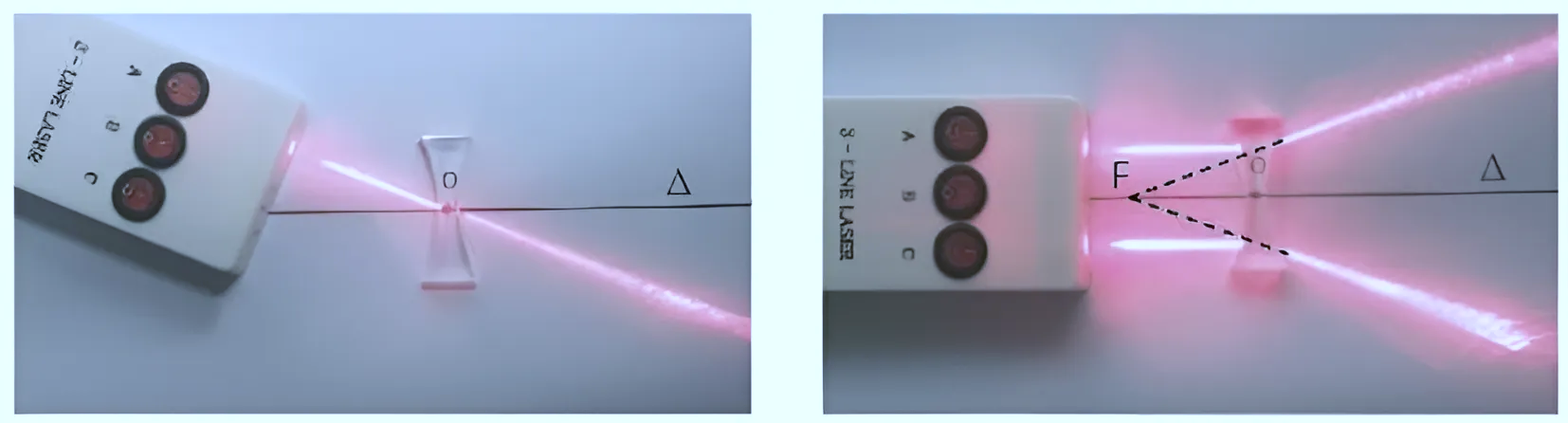 Bước 1: Vẽ đường thẳng lên giấy, đánh dấu điểm O
Bước 2: Đặt thấu kính hội tụ lên tờ giấy sao cho đường thẳng này trùng với trục chính △ và điểm O trùng với quang tâm
Thấu Kính
Thí nghiệm 2 – TK phân kì
Thí nghiệm 1 – TK hội tụ
3. Thí nghiệm khảo sát đường đi của một số tia sáng qua thấu kính
Bước 3: Chiếu tia tới theo phương xiên khác nhau qua quang tâm
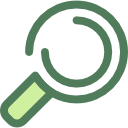 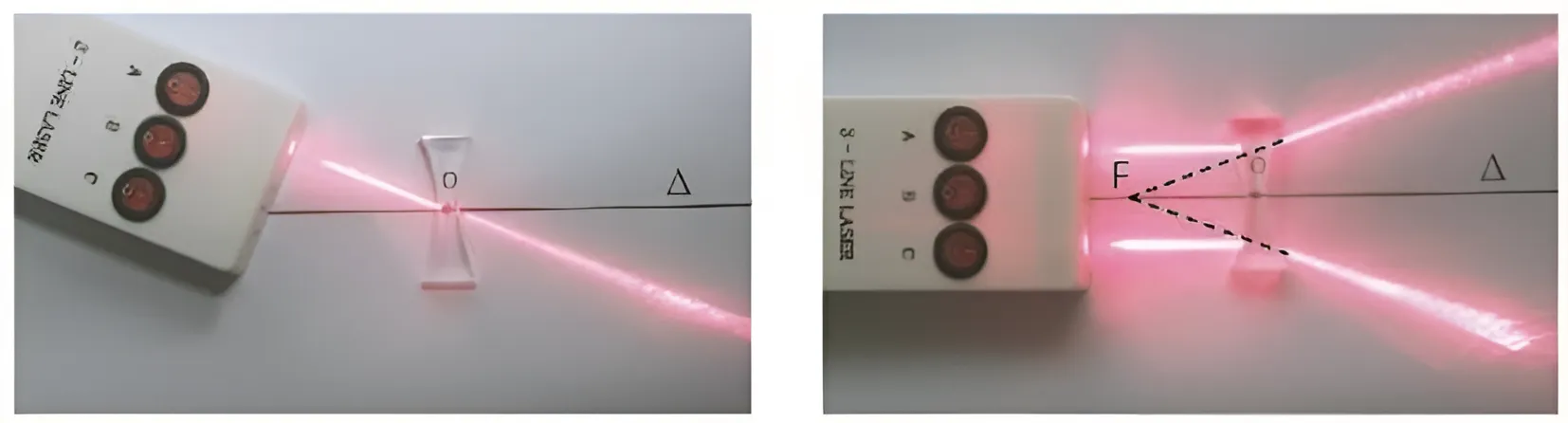 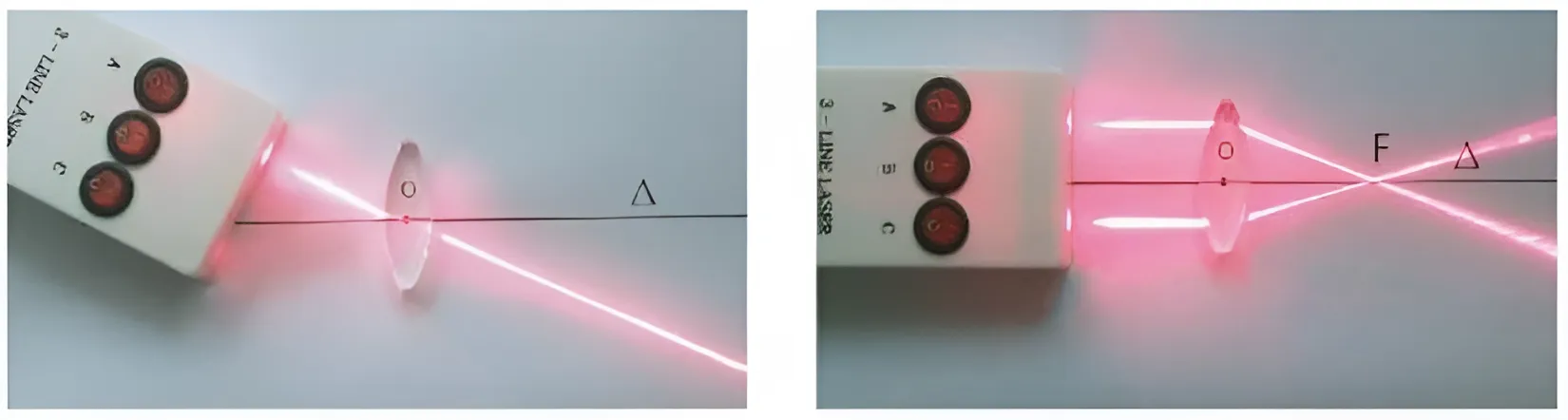 Bước 2: Đặt thấu kính hội tụ lên tờ giấy sao cho đường thẳng này trùng với trục chính △ và điểm O trùng với quang tâm
Thấu Kính
3. Thí nghiệm khảo sát đường đi của một số tia sáng qua thấu kính
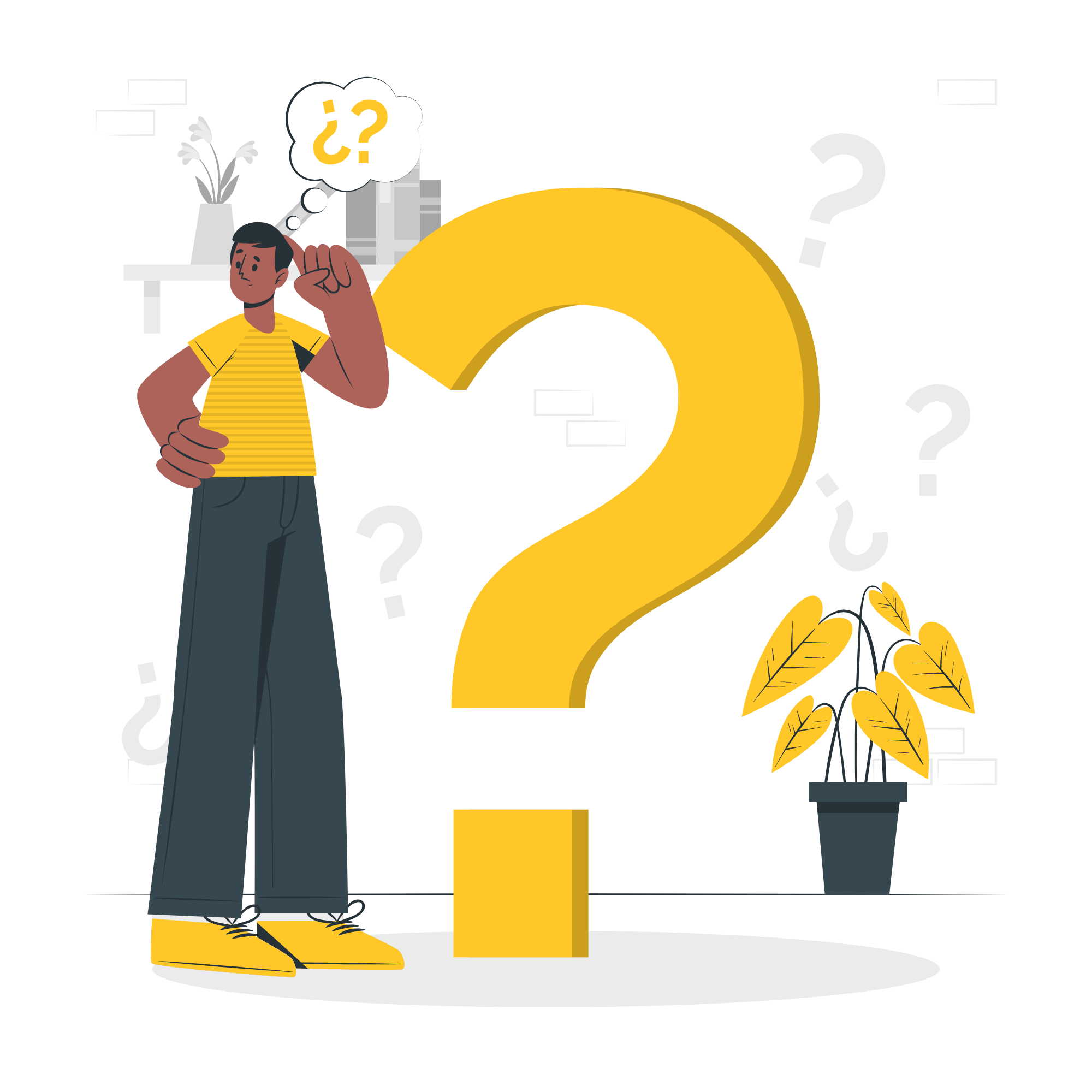 Tiến hành thí nghiệm và trả lời câu hỏi:
Câu 1. Nêu nhận xét về mối liên hệ giữa phương của tia tới và phương của tia ló trong từng thí nghiệm
Câu 2. Xác định độ lớn tiêu cự của thấu kính hội tụ và thâu kính phân kì đã dùng trong 2 thí nghiệm
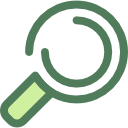 Thí nghiệm 1 – TK hội tụ
Tia tới đi qua quang tâm => tia ló cùng phương với tia tới
Tia tới song song với trục chính => tia ló hội tụ tại một điểm phía sau thấu kính, gọi là tiêu điểm chính
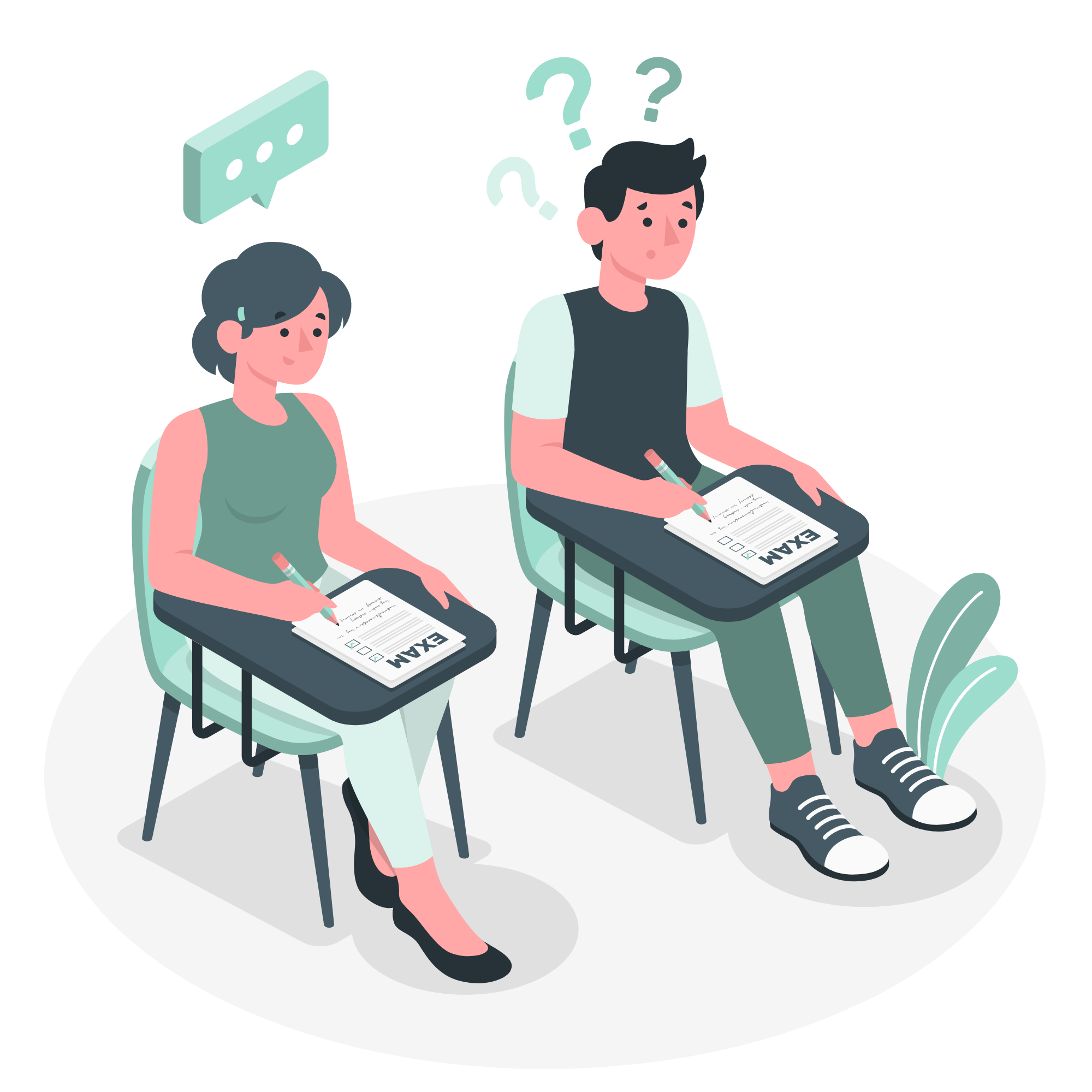 Độ lớn tiêu cự của thấu kính hội tụ là khoảng cách từ quang tâm O tới điểm mà tia ló đi qua, hội tụ với nhau
Thí nghiệm 2 – TK phân kì
Tia tới đi qua quang tâm => tia ló cùng phương với tia tới
Tia tới song song với trục chính => tia ló kéo dài sẽ hội tụ tại một điểm phía trước thấu kính
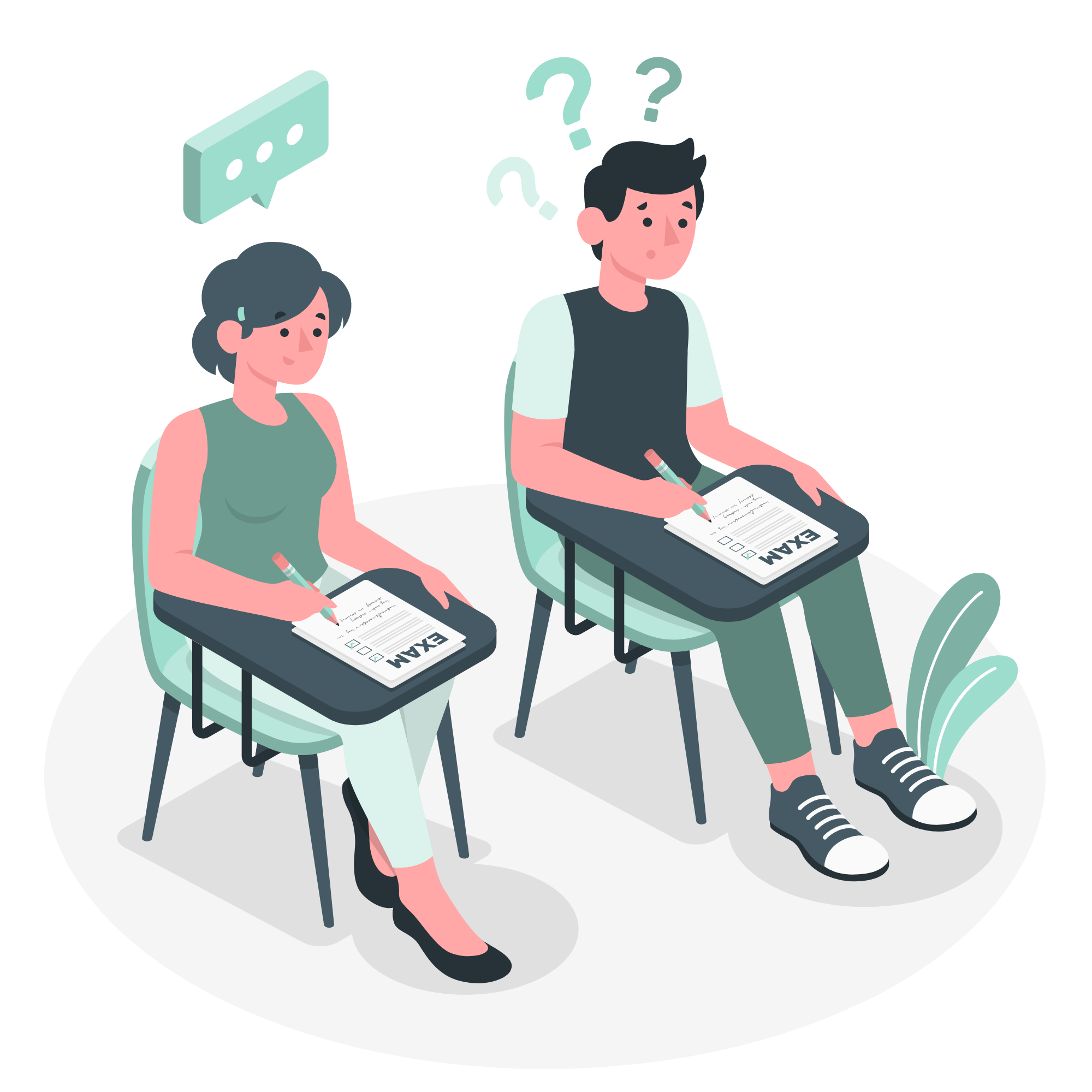 Độ lớn tiêu cự của thấu kính phân kì là khoảng cách từ quang tâm O tới điểm ở phía trước thấu kính mà đường kéo dài của tia ló đi qua
Thấu Kính
Tia tới quang tâm của thấu kính thì truyền thẳng.
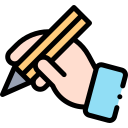 O
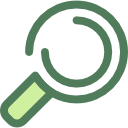 O


Tia tới song song với trục chính thì tia ló (TK hội tụ) hoặc đường kéo dài của tia ló (TK phân kì) đi qua tiêu điểm chính của thấu kính.
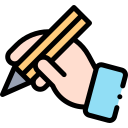 F
F
∆
∆
O
O
F
F
Thấu Kính
Ta có thể xem thấu kính là tập hợp lăng kính nhỏ được ghép sát nhau
4. Giải thích nguyên lí hoạt động của thấu kính
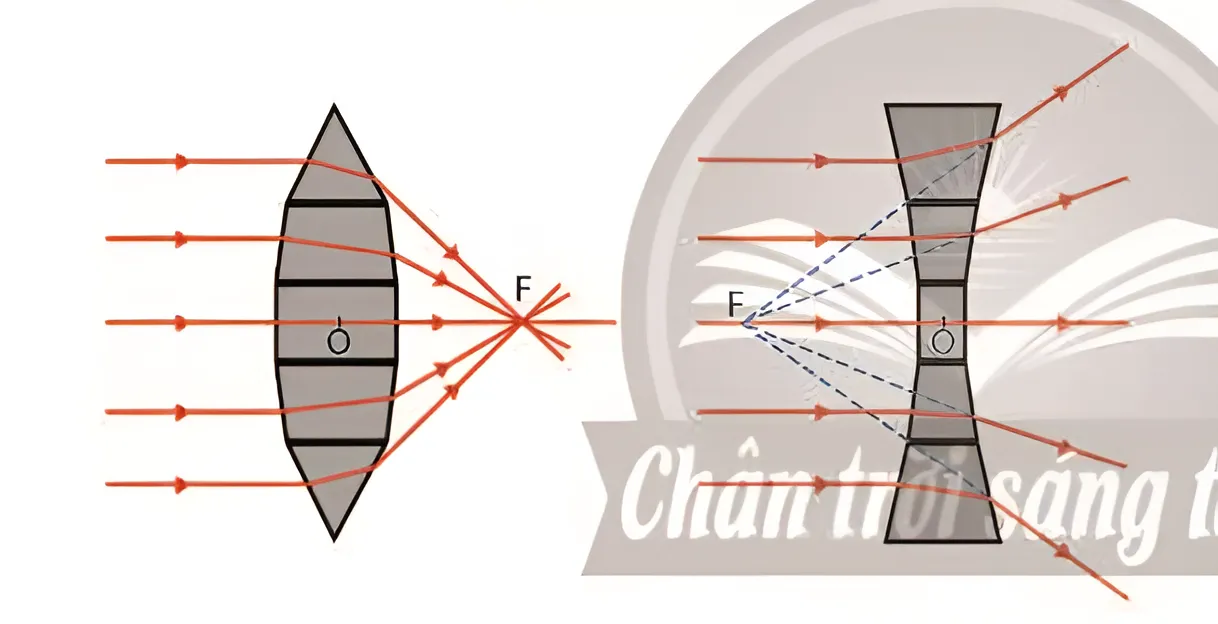 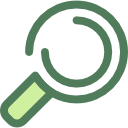 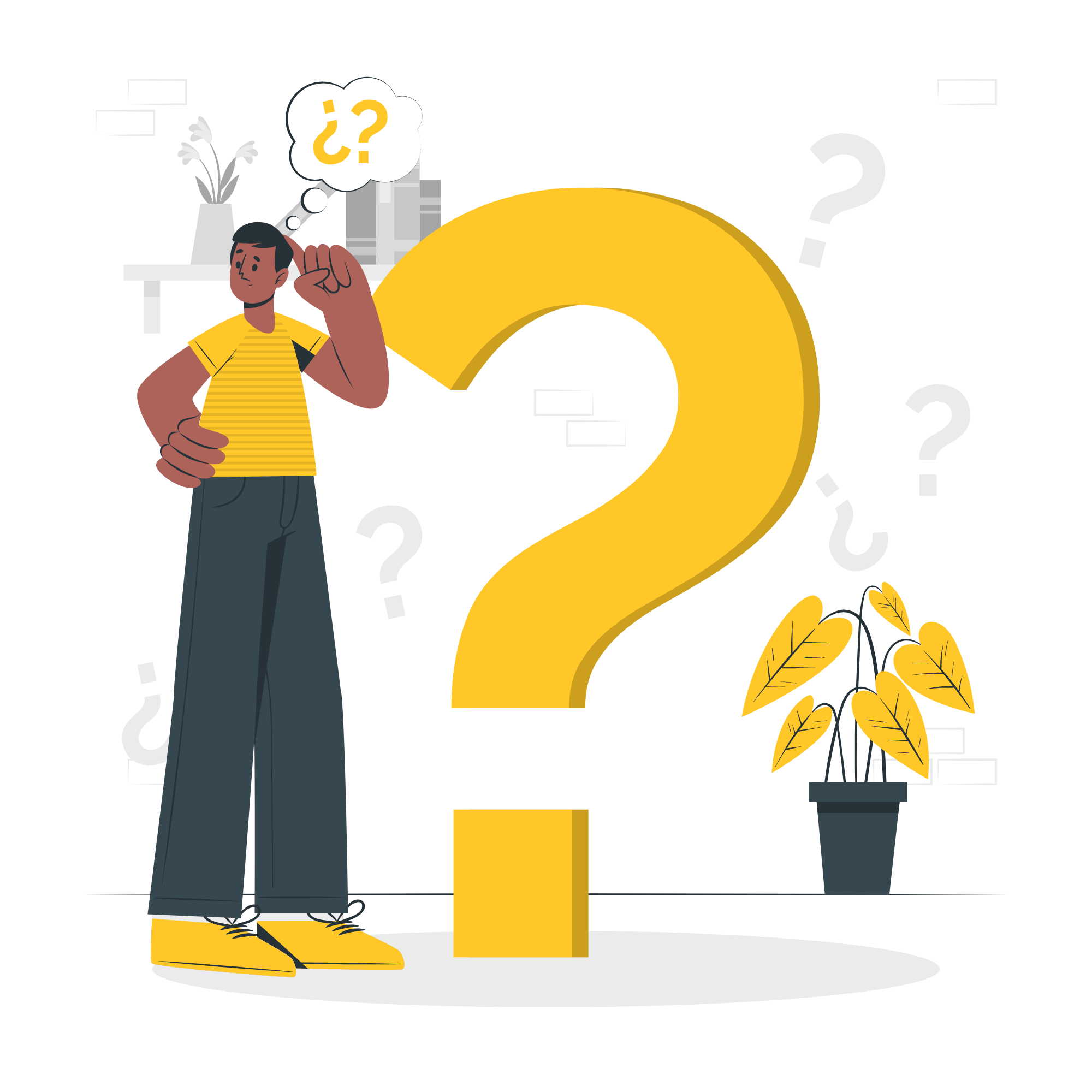 Hãy giải thích vì sao các tia sáng truyền qua thấu kính có thể tạo nên chùm tia sáng hội tụ hoặc phân kì?
Thấu Kính
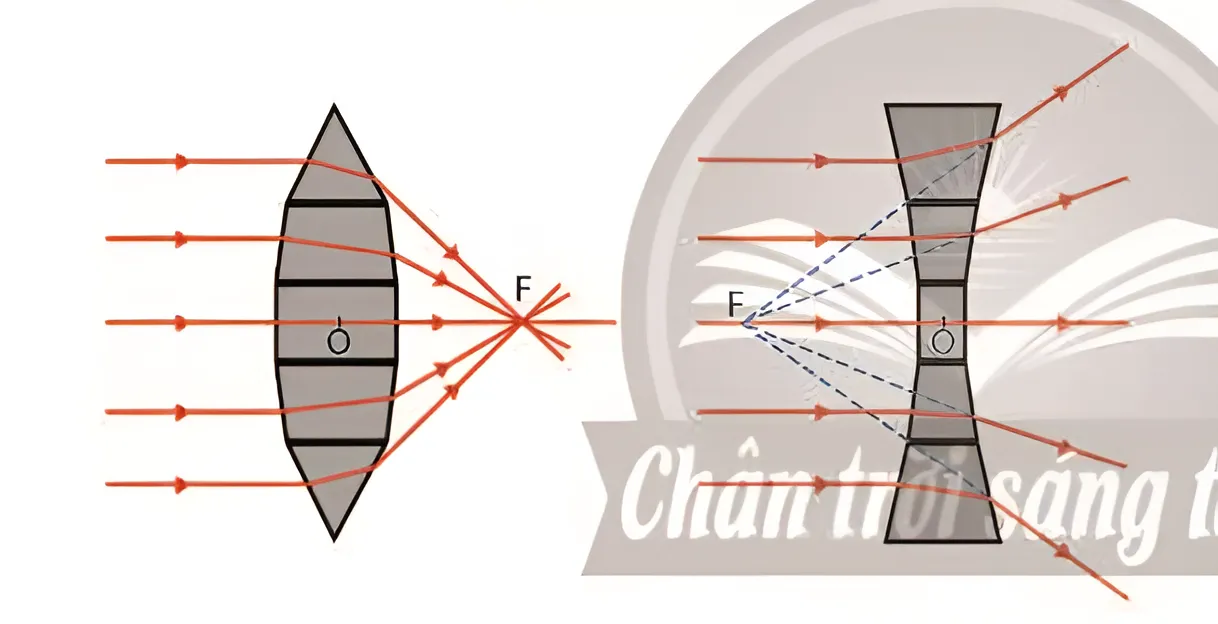 4. Giải thích nguyên lí hoạt động của thấu kính
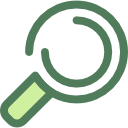 Tia sáng đi qua lăng kính luôn lệch vể phía đáy. Tập hợp các tia sáng đi qua những lăng kính nhỏ tạo nên chùm tia ló là chùm tia hội tụ hoặc chùm tia phân kì
02
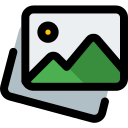 ẢNH CỦA VẬT QUA THẤU KÍNH – CÁCH VẼ ẢNH
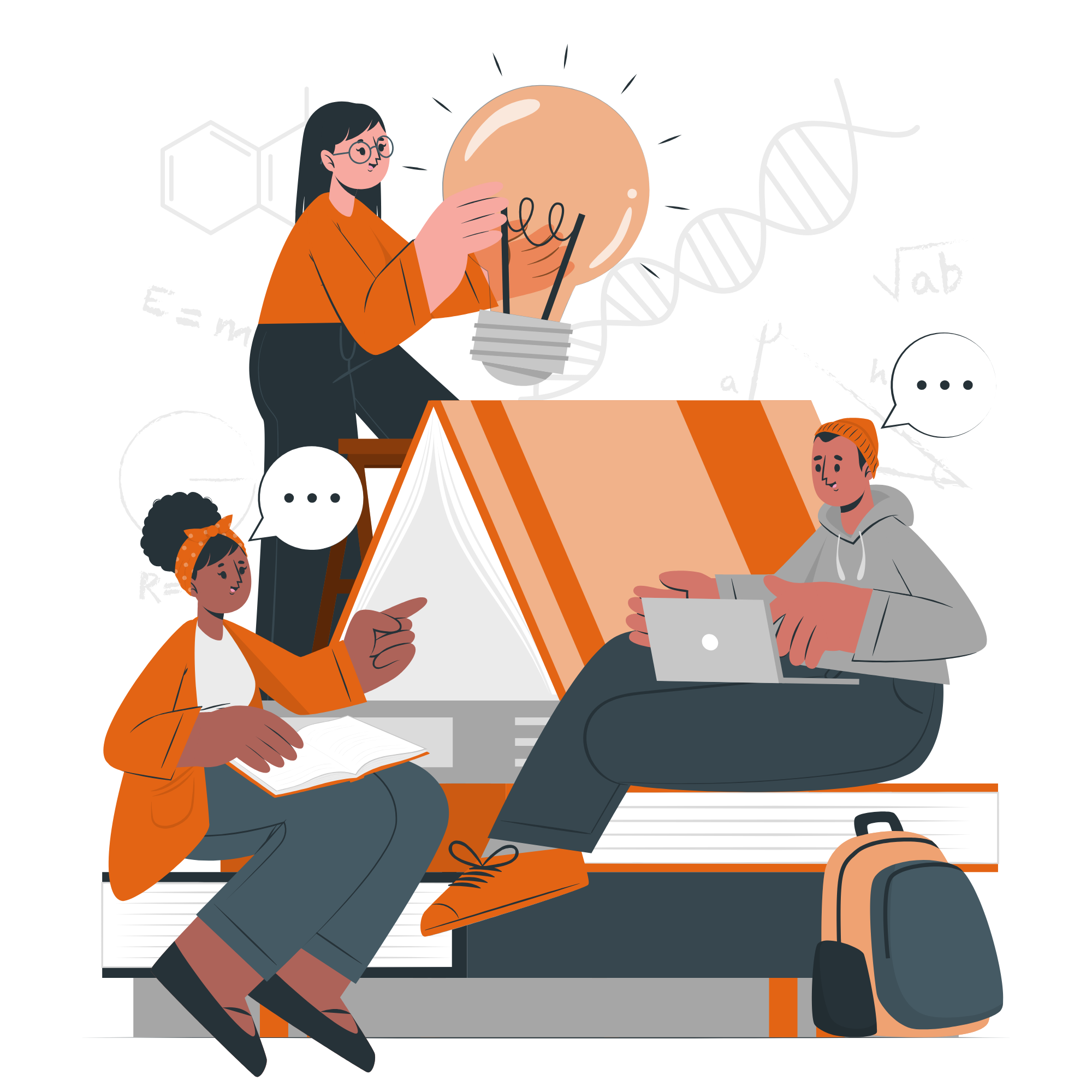 Ảnh của vật qua thấu kính – Cách vẽ ảnh
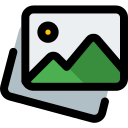 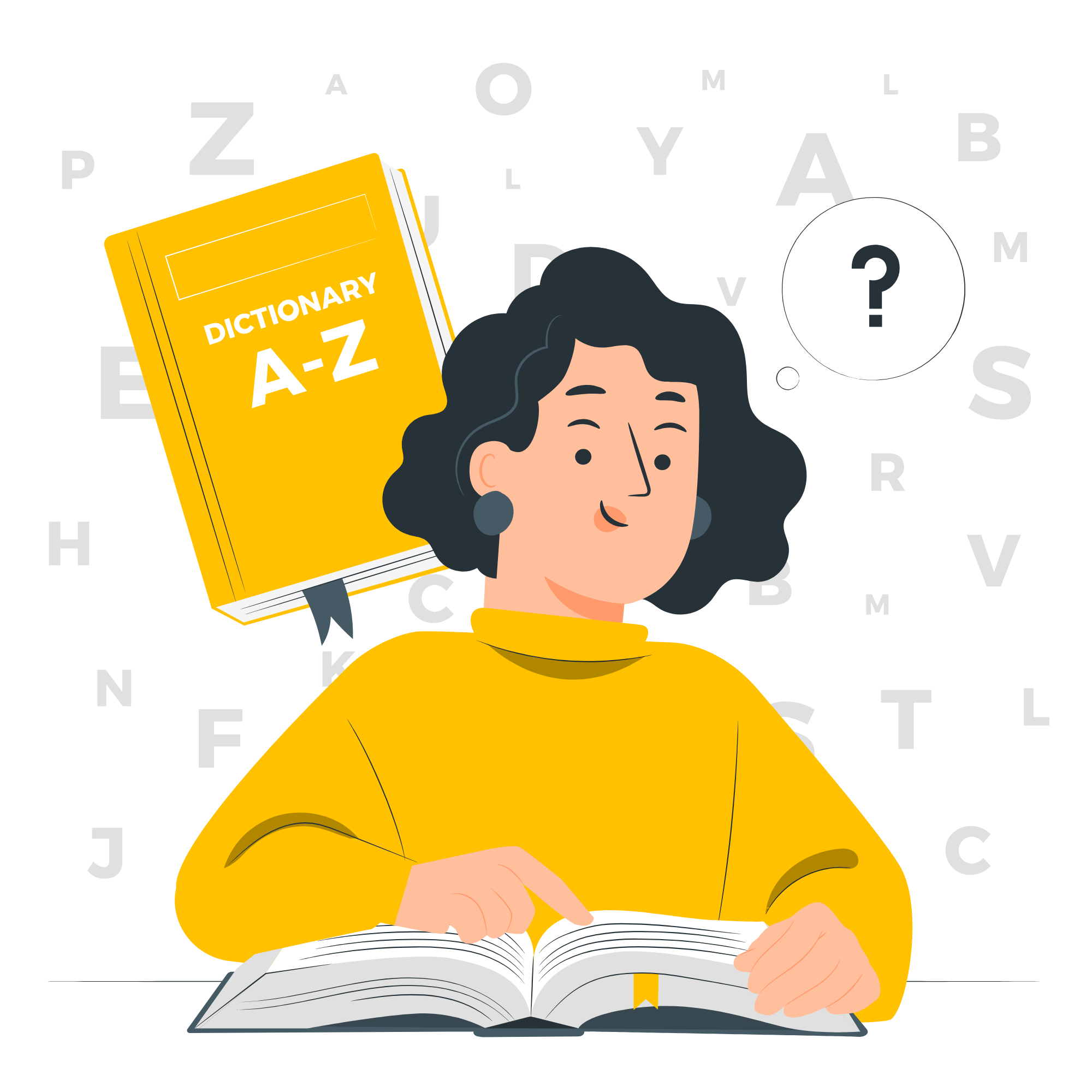 Ảnh thật là gì? Ảnh ảo là gì?
Ảnh ảo là ảnh có thể quan sát được nhưng không thể hứng được trên màn chắn
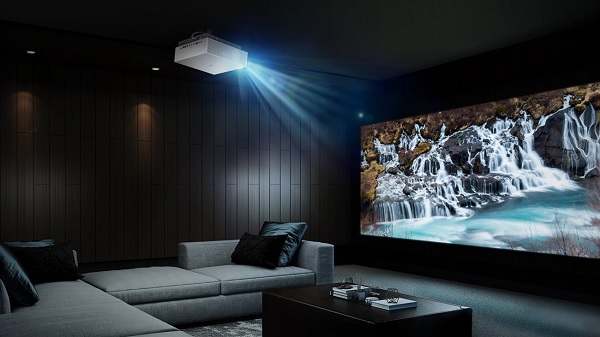 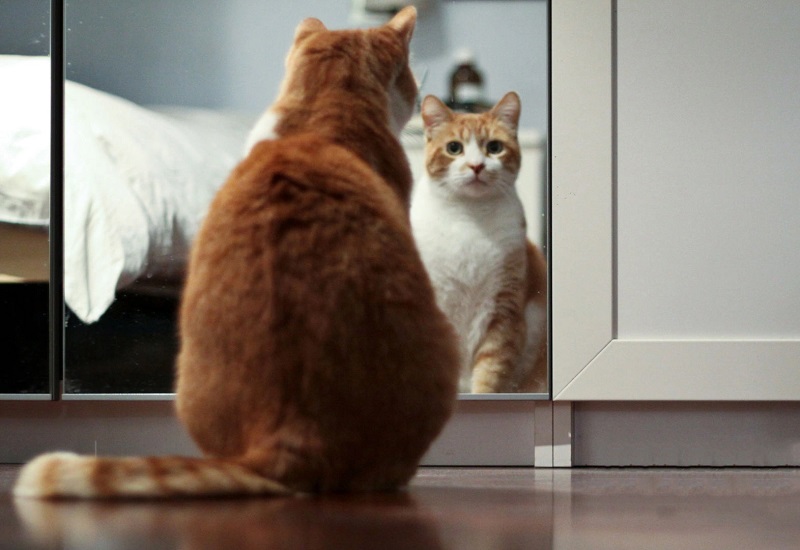 Ảnh thật là ảnh có thể hứng được trên màn chắn
Ảnh của vật qua thấu kính – Cách vẽ ảnh
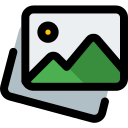 1. Quan sát ảnh của vật qua thấu kính hội tụ
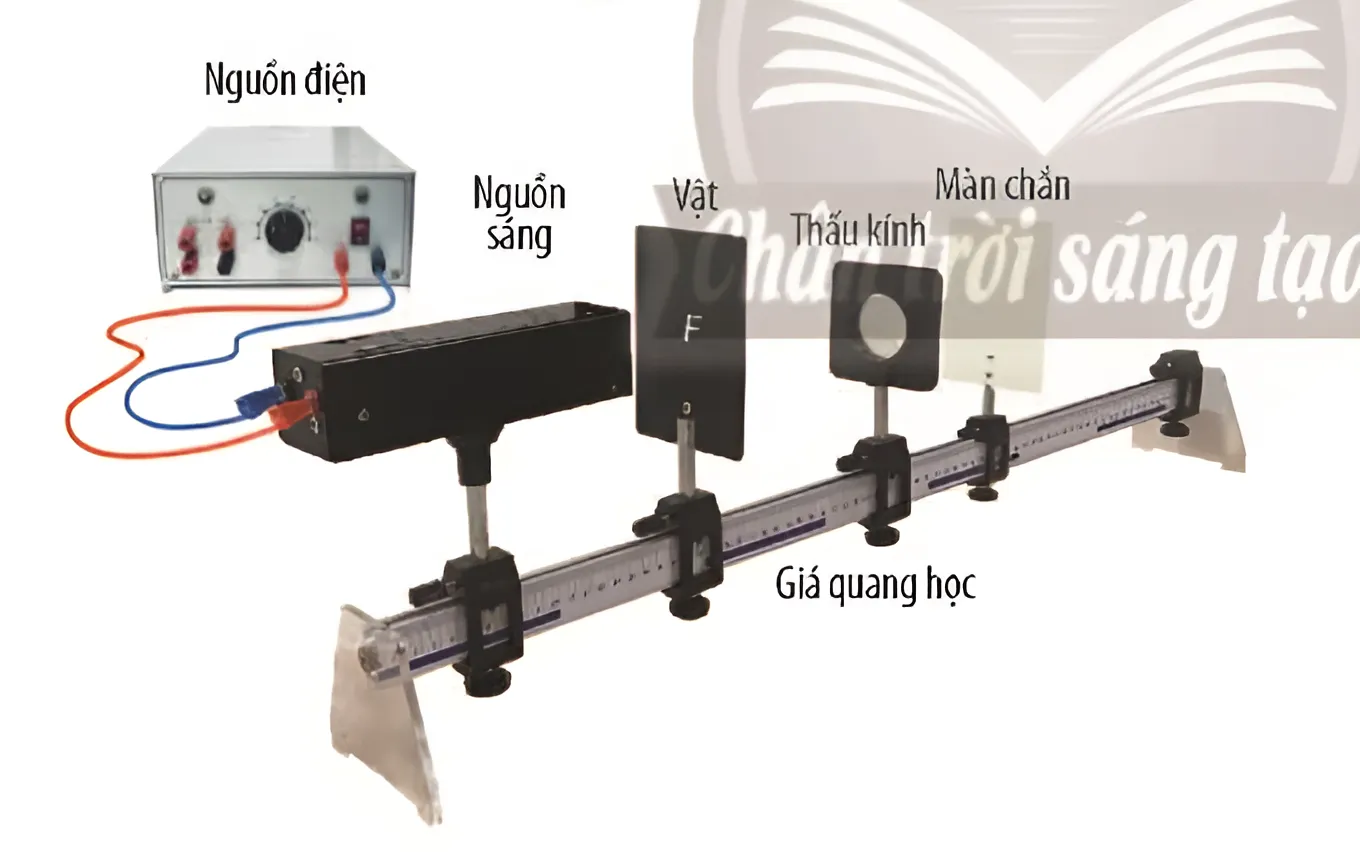 Vật
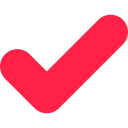 Nguồn điện
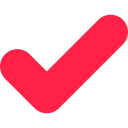 Nguồn sáng
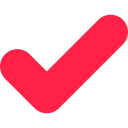 TK hội tụ (f = 10 cm)
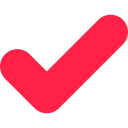 Giá quang học
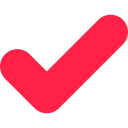 Màn chắn
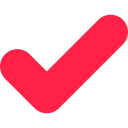 Ảnh của vật qua thấu kính – Cách vẽ ảnh
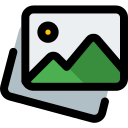 1. Quan sát ảnh của vật qua thấu kính hội tụ
Bước 1: Bố trí thí nghiệm như hình, d > 10 cm, màn chắn gần TK
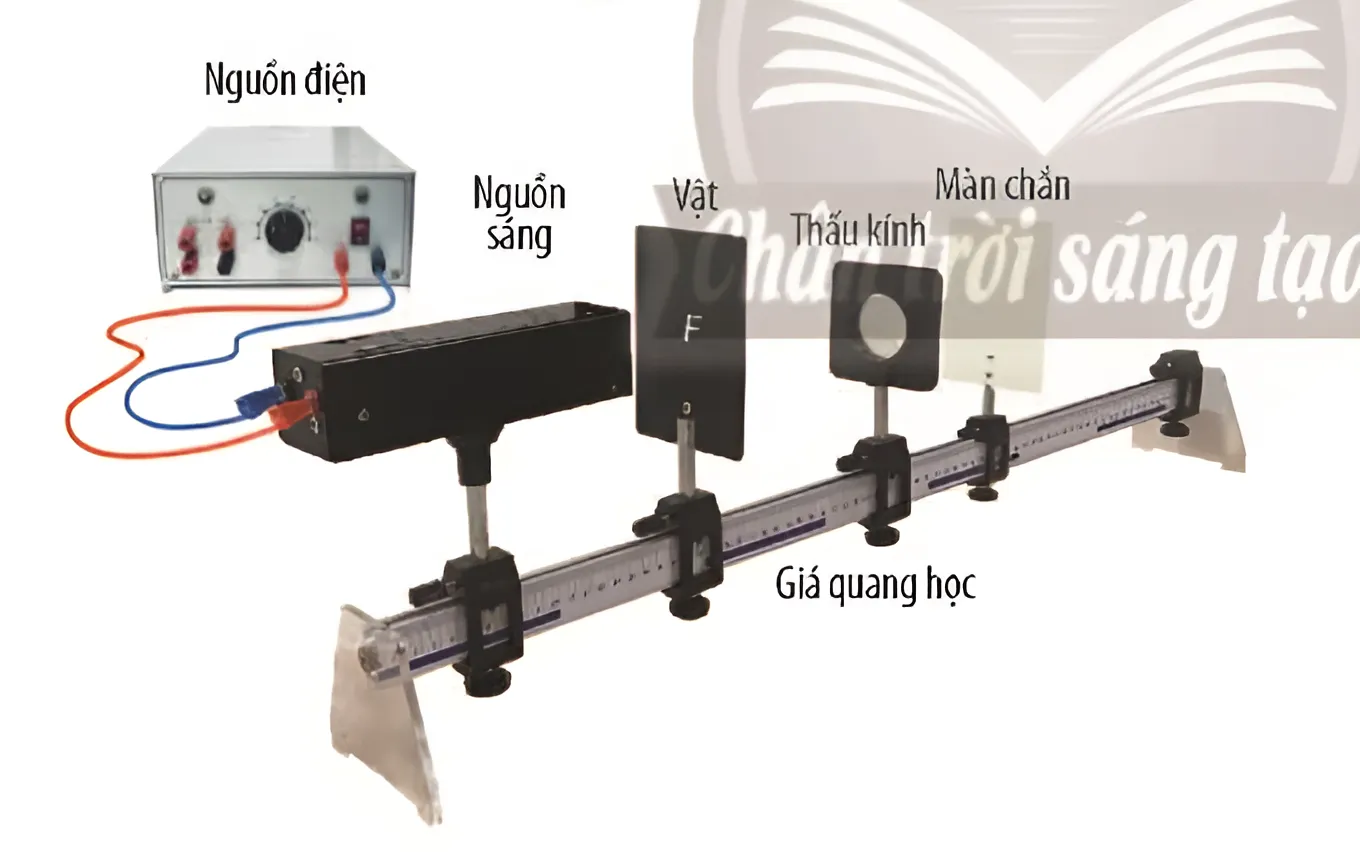 Bước 2: Bật nguồn sáng
Dịch màn chắn ra xa TK đến khi ảnh hiện rõ trên màn chắn
Dịch TK ra xa vật, điều chỉnh vị trí màn chắn
Bước 3: Dịch TK lại gần vật d < 10 cm
Đặt mắt sau TK để quan sát ảnh
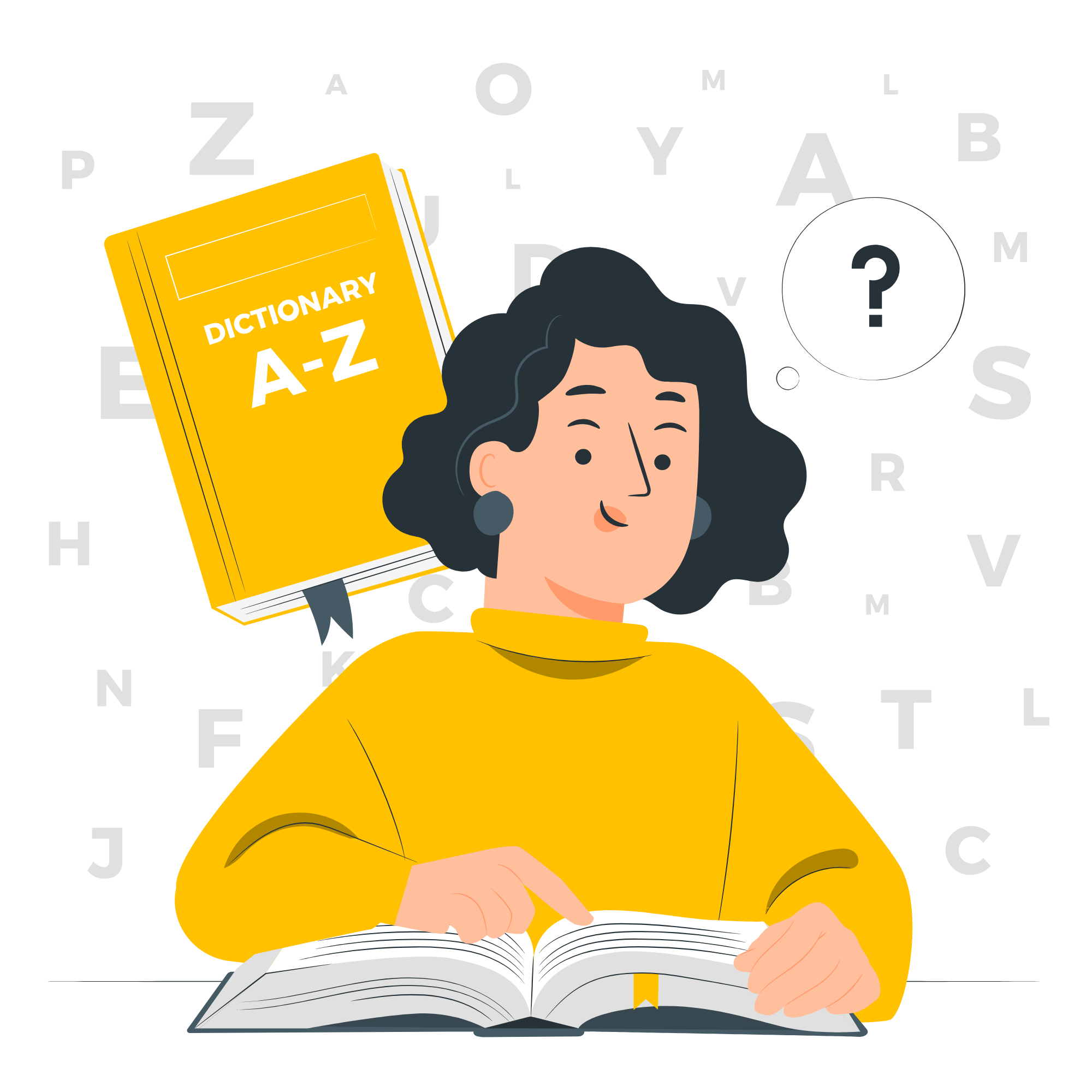 Nêu nhận xét về ảnh quan sát được ở bước 2 và 3 của TN
b) Đặt vật trong khoảng tiêu cự
Dịch chuyển vật lại gần thấu kính cách thấu kính một khoảng d < f
F

F’

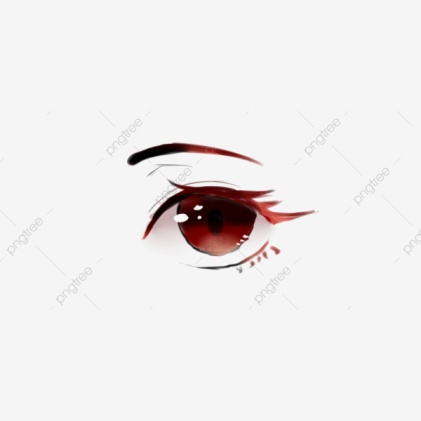 F
F’
O
d
f
 Ảnh không hứng được trên màn, ảnh này là ảnh ảo, cùng chiều với vật và lớn hơn vật.
Ảnh của vật qua thấu kính – Cách vẽ ảnh
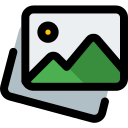 1. Quan sát ảnh của vật qua thấu kính hội tụ
F

F’

F
F’
O
f
d
f < d < 2f → Ảnh thật, ngược chiều với vật, lớn hơn vật.
Ảnh của vật qua thấu kính – Cách vẽ ảnh
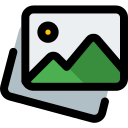 1. Quan sát ảnh của vật qua thấu kính hội tụ
F’

F

F
F’
O
d = 2f
d = 2f → Ảnh thật, ngược chiều với vật, lớn bằng vật.
Ảnh của vật qua thấu kính – Cách vẽ ảnh
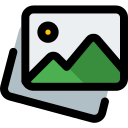 1. Quan sát ảnh của vật qua thấu kính hội tụ
F’

F

F
F’
O
d > 2f
d > 2f → Ảnh thật, ngược chiều với vật, nhỏ hơn vật.
Ảnh của vật qua thấu kính – Cách vẽ ảnh
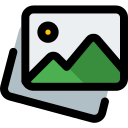 1. Quan sát ảnh của vật qua thấu kính hội tụ
F

F’

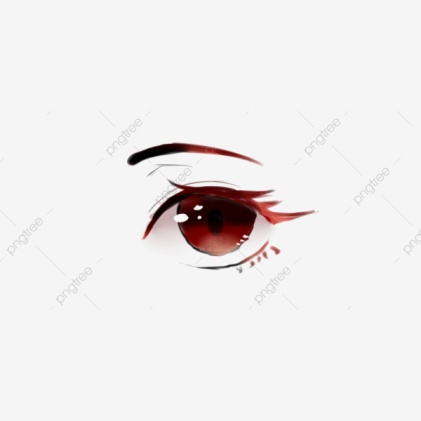 F
F’
O
d
f
d < f → Ảnh không hứng được trên màn, ảnh này là ảnh ảo, cùng chiều với vật và lớn hơn vật.
Ảnh của vật qua thấu kính – Cách vẽ ảnh
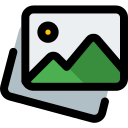 2. Quan sát ảnh của vật qua thấu kính phân kì
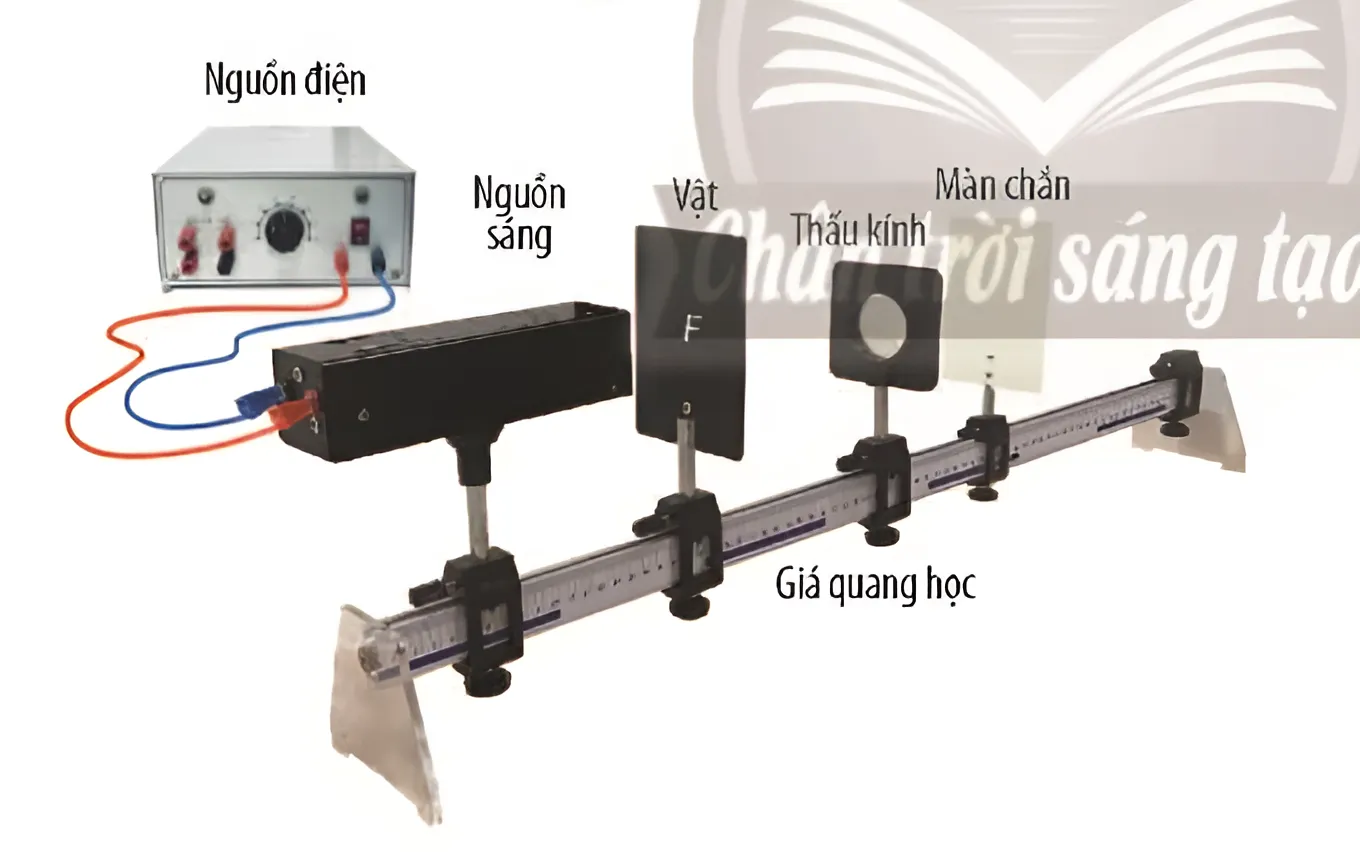 Vật
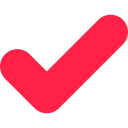 Nguồn điện
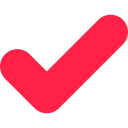 Nguồn sáng
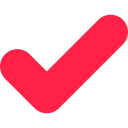 TK phân kì (f = 10 cm)
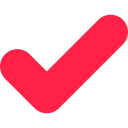 Giá quang học
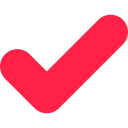 Màn chắn
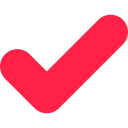 Ảnh của vật qua thấu kính – Cách vẽ ảnh
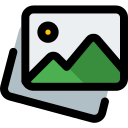 2. Quan sát ảnh của vật qua thấu kính phân kì
Bước 1: Bố trí thí nghiệm như hình
Bước 2: Tìm ảnh
Ban đầu: cố định màn chắn, dịch chuyển vật
Sau: cố định vật, dịch chuyển màn chắn
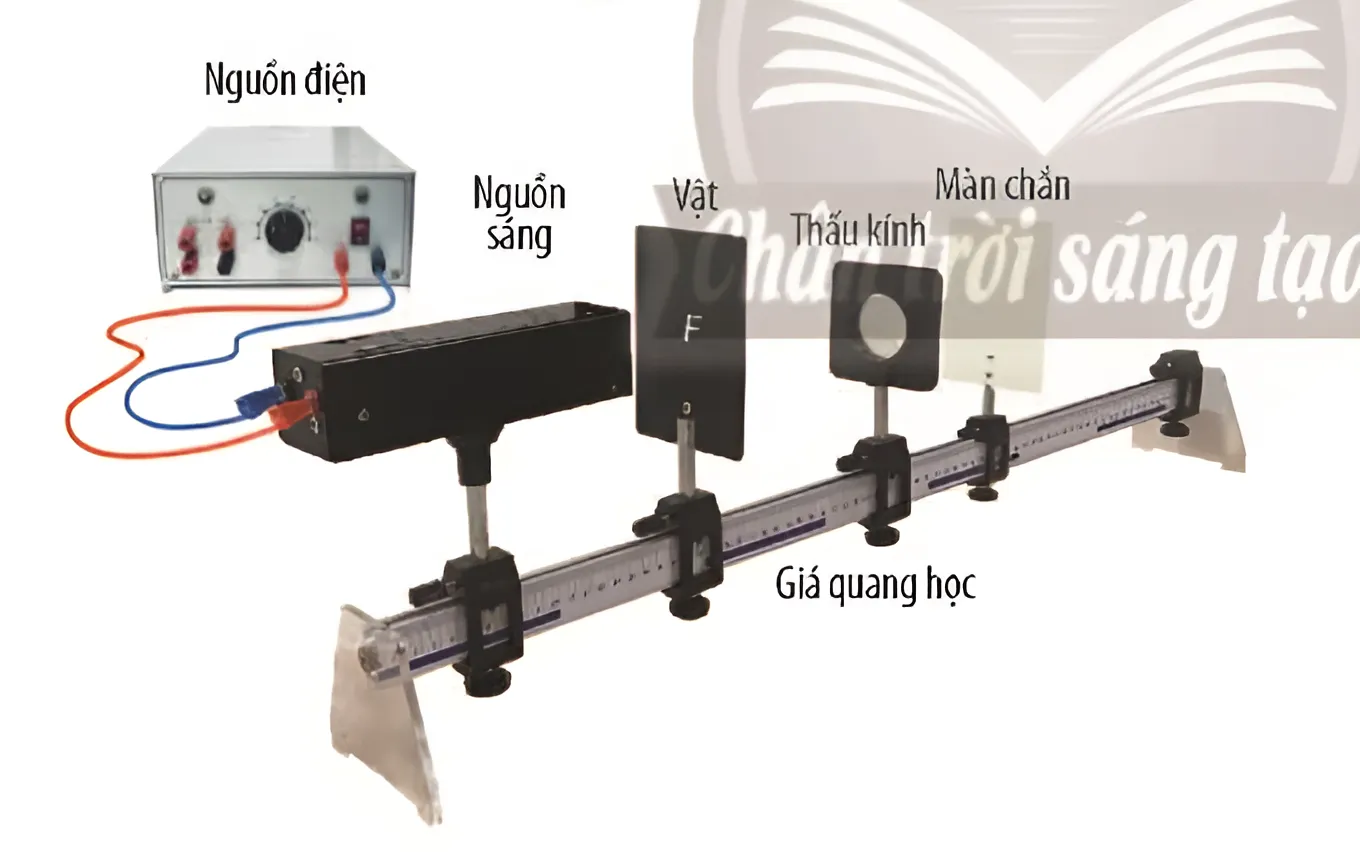 Bước 3: Nếu vẫn không thấy ảnh → đặt mắt sau TK để quan sát ảnh
Bước 4: Tiếp tục thay đổi khoảng cách vật và TK → quan sát độ lớn ảnh
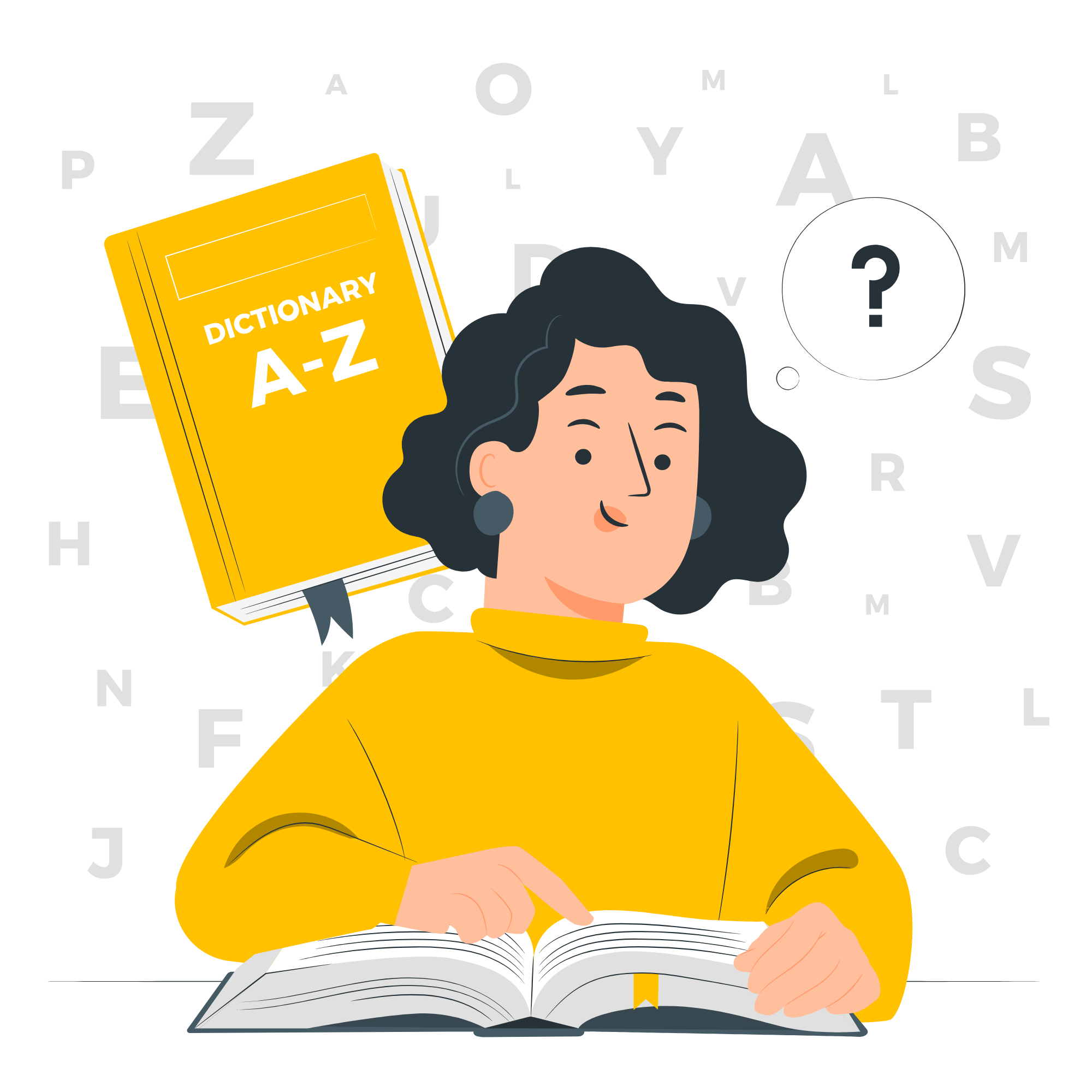 Nêu nhận xét về ảnh quan sát được ở bước 3 và 4 của TN
Ảnh của vật qua thấu kính – Cách vẽ ảnh
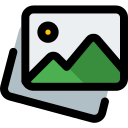 2. Quan sát ảnh của vật qua thấu kính phân kì
F

F’

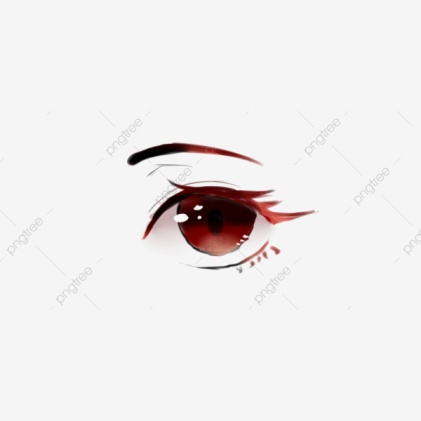 F
F’
O
Ảnh không hứng được trên màn
Một vật đặt ở mọi vị trí trước thấu kính phân kì luôn cho ảnh ảo, cùng chiều, nhỏ hơn với vật.
Ảnh của vật qua thấu kính – Cách vẽ ảnh
Ví dụ 1: AB = h = 6 cm; d = 24 cm; B Є ∆; f = 8 cm. d’ = ?; h’ = ?
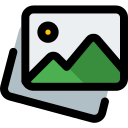 3. Vẽ ảnh của vật qua thấu kính hội tụ
Bước 1: Chọn tỉ xích, 1 ô = 2 cm
Ảnh của vật qua thấu kính – Cách vẽ ảnh
Ví dụ 1: AB = h = 6 cm; d = 24 cm; B Є ∆; f = 8 cm. d’ = ?; h’ = ?
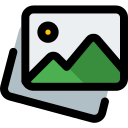 3. Vẽ ảnh của vật qua thấu kính hội tụ
F
O
Bước 2: Vẽ TK, O, ∆ , F với OF = 8 cm = 4 ô
Ảnh của vật qua thấu kính – Cách vẽ ảnh
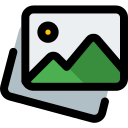 3. Vẽ ảnh của vật qua thấu kính hội tụ
A
F
B
O
Ảnh của vật qua thấu kính – Cách vẽ ảnh
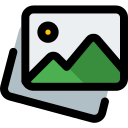 3. Vẽ ảnh của vật qua thấu kính hội tụ
A
I
F
B
O
Vẽ tia tới AO qua quang tâm tia ló truyền thẳng
Bước 4:
Vẽ tia tới AI // ∆ cho tia ló qua F
Ảnh của vật qua thấu kính – Cách vẽ ảnh
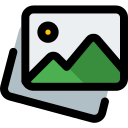 3. Vẽ ảnh của vật qua thấu kính hội tụ
A
I
F
B’
B
O
A’
Hai tia ló này cắt nhau tại A’, A’ là ảnh của A
Bước 5:
Từ A’ hạ đường vuông góc với ∆, cắt ∆  tại B’
Ảnh của vật qua thấu kính – Cách vẽ ảnh
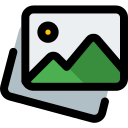 3. Vẽ ảnh của vật qua thấu kính hội tụ
A
I
F
B’
B
O
A’
A’B’ là ảnh của AB; d’ = OB’ =  ô = 12 cm; h’ = A’B’ = 1,5 ô = 3 cm
Ảnh của vật qua thấu kính – Cách vẽ ảnh
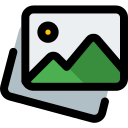 3. Vẽ ảnh của vật qua thấu kính hội tụ
Bước 1: Chọn tỉ xích, 1 ô = 1 cm
Ảnh của vật qua thấu kính – Cách vẽ ảnh
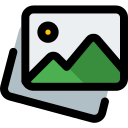 3. Vẽ ảnh của vật qua thấu kính hội tụ
F
O
Bước 2: Vẽ TK, O, ∆ , F với OF = 4 cm = 4 ô
Ảnh của vật qua thấu kính – Cách vẽ ảnh
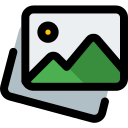 3. Vẽ ảnh của vật qua thấu kính hội tụ
A
F
B
O
Ảnh của vật qua thấu kính – Cách vẽ ảnh
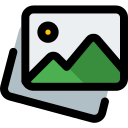 3. Vẽ ảnh của vật qua thấu kính hội tụ
A
F
B
O
Vẽ tia tới AO qua quang tâm tia ló truyền thẳng
Bước 4:
Vẽ tia tới AI // ∆ cho tia ló qua F
Ảnh của vật qua thấu kính – Cách vẽ ảnh
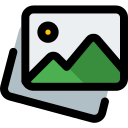 A’
3. Vẽ ảnh của vật qua thấu kính hội tụ
A
F
B
O
B’
Đường kéo dài hai tia ló này cắt nhau tại A’, A’ là ảnh của A
Bước 5:
Từ A’ hạ đường vuông góc với ∆, cắt ∆  tại B’
Ảnh của vật qua thấu kính – Cách vẽ ảnh
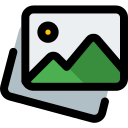 A’
3. Vẽ ảnh của vật qua thấu kính hội tụ
A
F
B
O
B’
A’B’ là ảnh của AB; d’ = OB’ =  12 ô = 12 cm; h’ = A’B’ = 8 ô = 8 cm
Ảnh của vật qua thấu kính – Cách vẽ ảnh
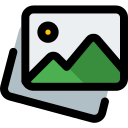 3. Vẽ ảnh của vật qua thấu kính hội tụ
Bước 1: Chọn tỉ xích, 1 ô = 2 cm
Ảnh của vật qua thấu kính – Cách vẽ ảnh
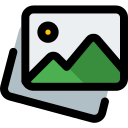 3. Vẽ ảnh của vật qua thấu kính hội tụ
O
F
Bước 2: Vẽ TK, O, ∆ , F với OF = 20 cm = 10 ô
Ảnh của vật qua thấu kính – Cách vẽ ảnh
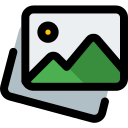 3. Vẽ ảnh của vật qua thấu kính hội tụ
A
B
O
F
Ảnh của vật qua thấu kính – Cách vẽ ảnh
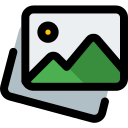 3. Vẽ ảnh của vật qua thấu kính hội tụ
A
B
O
F
Vẽ tia tới AO qua quang tâm tia ló truyền thẳng
Bước 4:
Vẽ tia tới AI // ∆ cho tia ló có đường kéo dài qua F
Ảnh của vật qua thấu kính – Cách vẽ ảnh
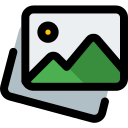 3. Vẽ ảnh của vật qua thấu kính hội tụ
A
A’
B
B’
O
F
Đường kéo dài hai tia ló này cắt nhau tại A’, A’ là ảnh của A
Bước 5:
Từ A’ hạ đường vuông góc với ∆, cắt ∆  tại B’
Ảnh của vật qua thấu kính – Cách vẽ ảnh
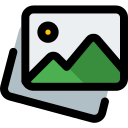 3. Vẽ ảnh của vật qua thấu kính hội tụ
A
A’
B
B’
O
F
A’B’ là ảnh của AB; d’ = OB’ =  5 ô = 10 cm; h’ = A’B’ = 2 ô = 4 cm
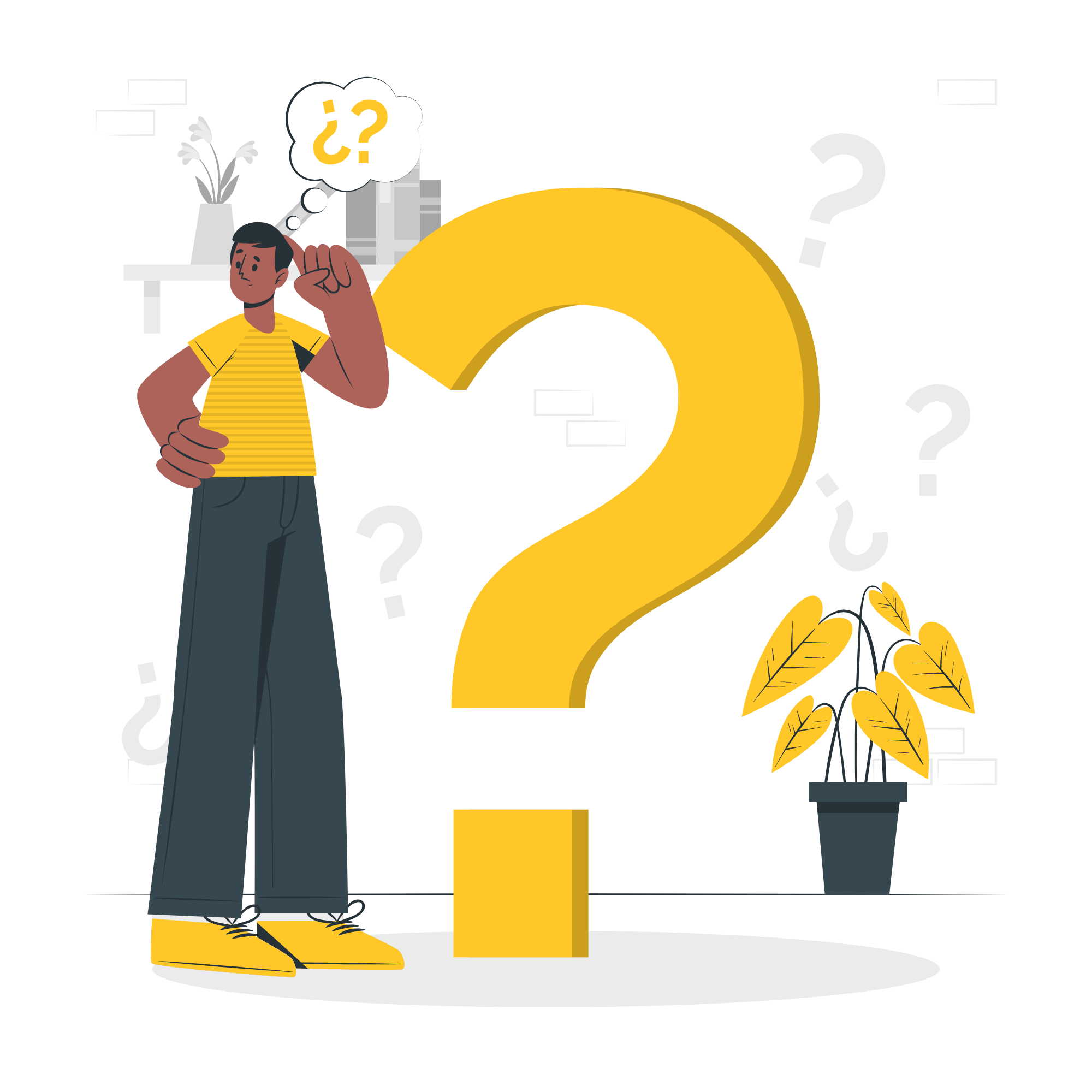 Một vật AB cao 3 cm đặt trước thấu kính hội tụ có tiêu cự 4 cm, cho ảnh thật A’B’ cao 6 cm và cách thấu kính 12 cm. Vẽ sơ đồ tỉ lệ tạo ảnh, từ đó xác định khoảng cách từ vật đến thấu kính.
AB = h = 3 cm; f = 4 cm; A’B’ = h’ = 6 cm; OB’ = d’ = 12 cm. d = ?
A
I
F
B’
O
B
A’
Bước 1: Vẽ TK, O, OF = 4 cm = 4 ô, OB’ = 12 cm = 12 ô, A’B’ = 6 cm = 6 ô
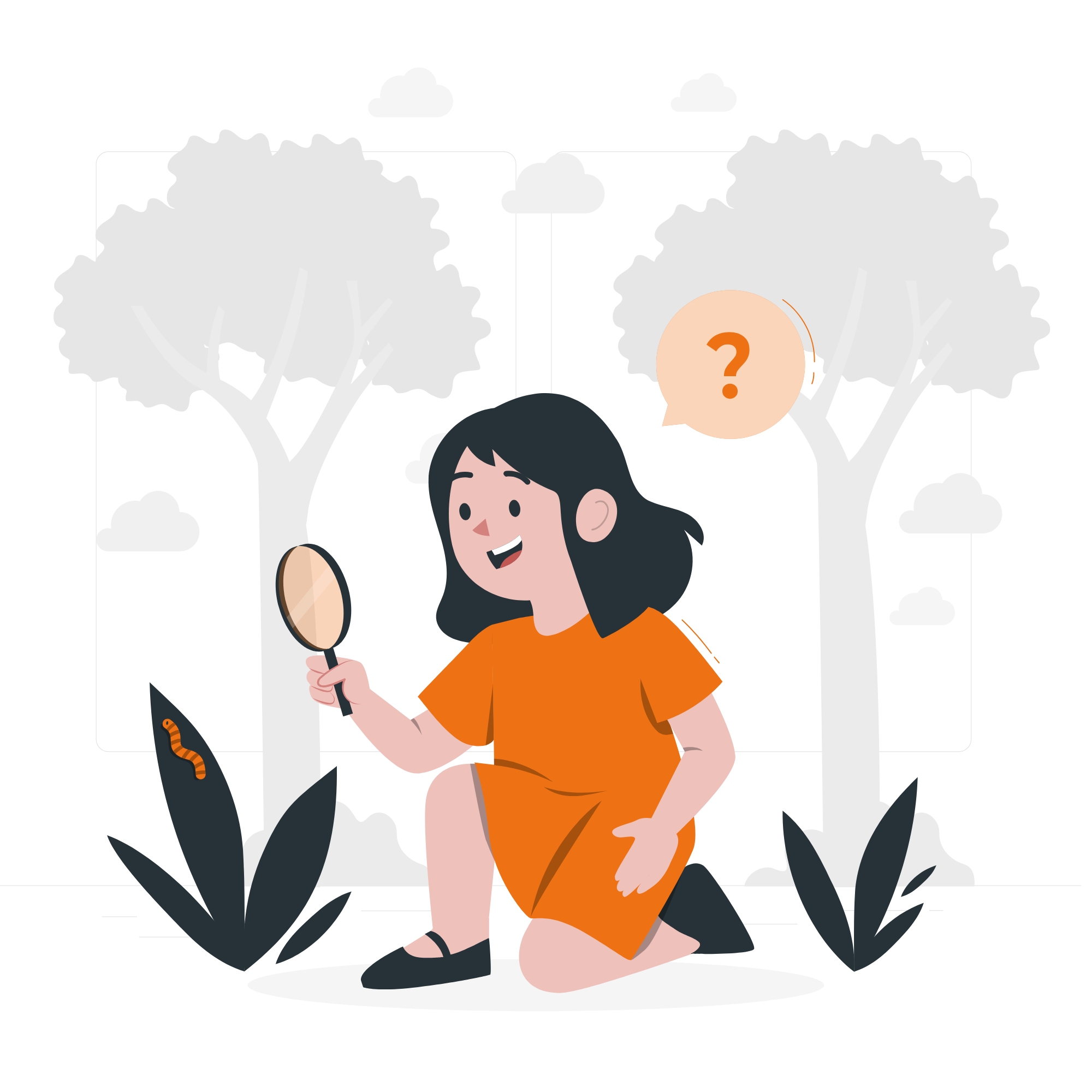 03
KÍNH LÚP
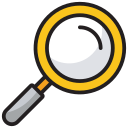 Kính Lúp
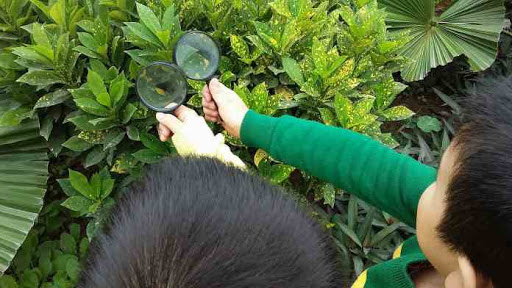 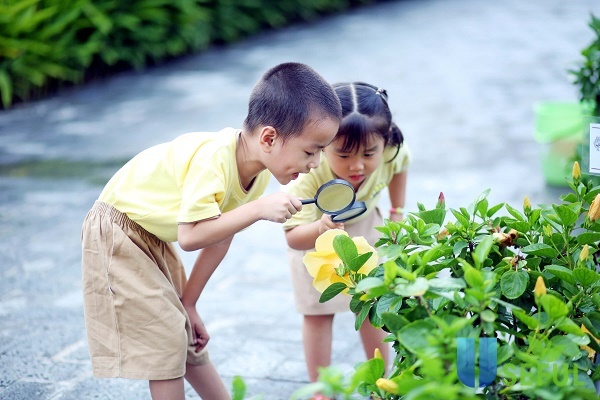 1. Mô tả kính lúp
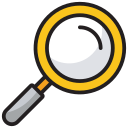 Kính lúp được dùng để quan sát các vật nhỏ.
Kính Lúp
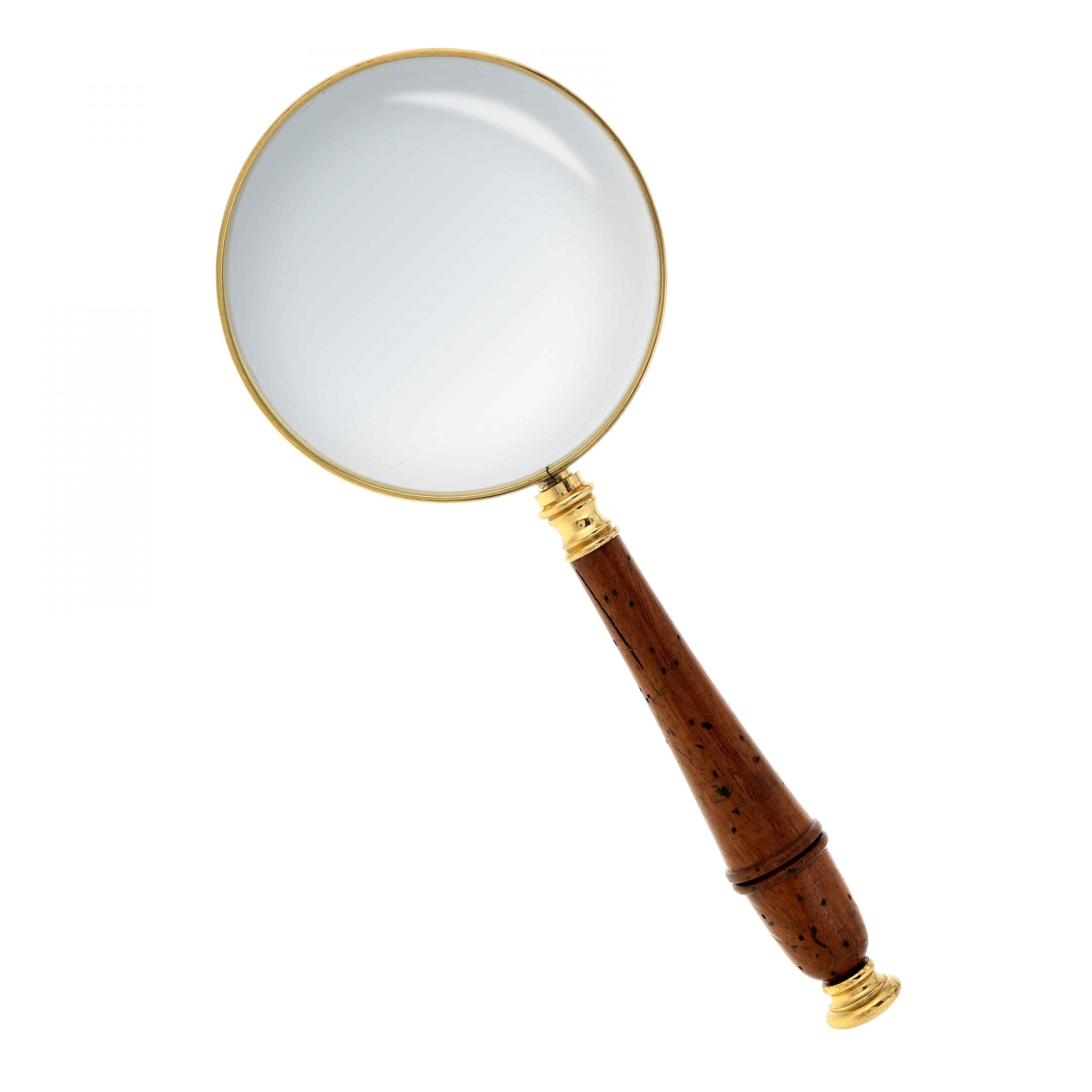 1. Mô tả kính lúp
Thấu kính hội tụ
Khung kính
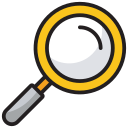 Tay cầm
Kính Lúp
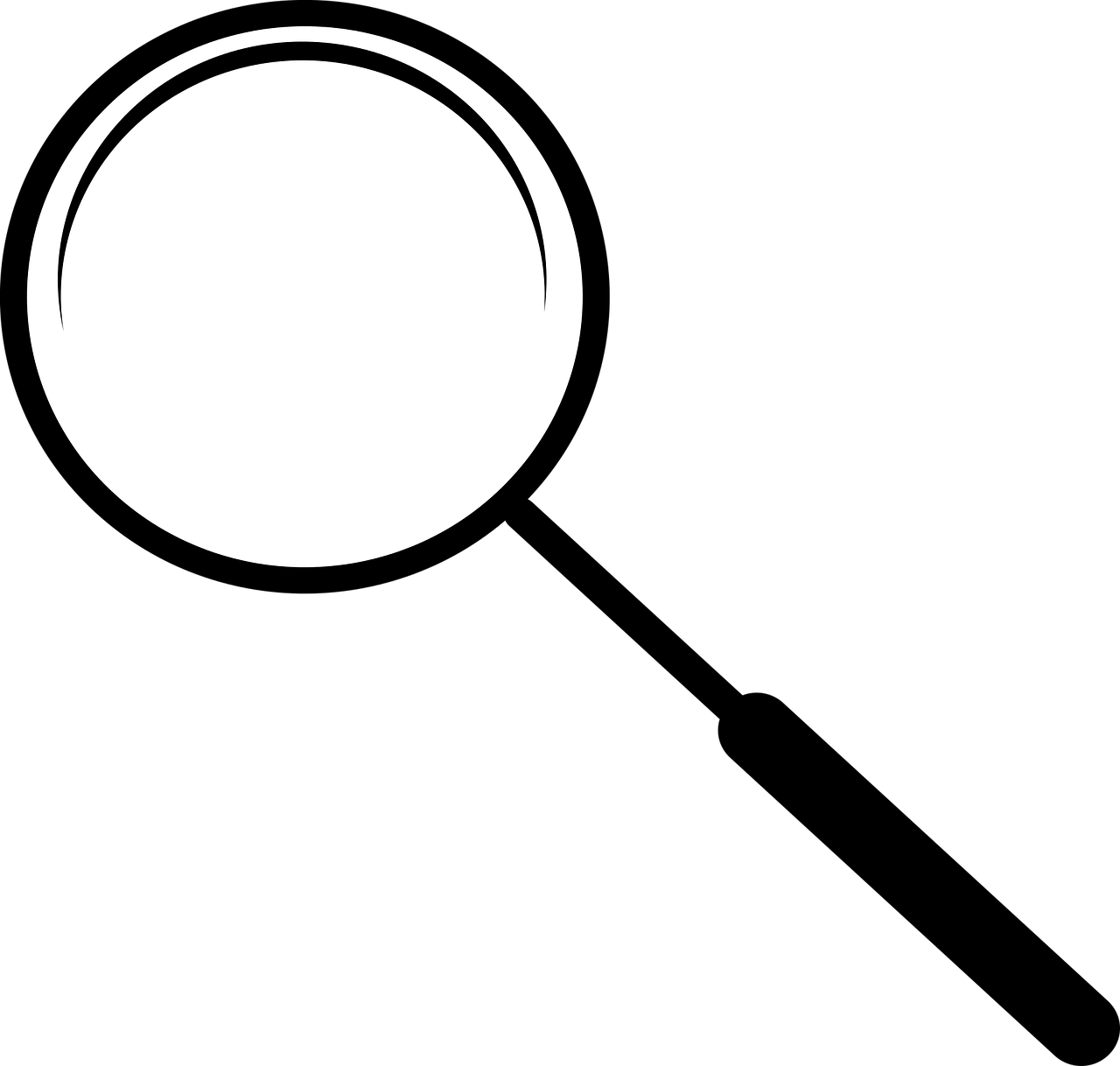 1. Mô tả kính lúp
Mỗi kính lúp có một số bội giác, kí hiệu là G và được ghi bằng các con số như: 2x; 3x; 5x; ...
Kính lúp có số bội giác càng lớn khi quan sát một vật thì sẽ thấy ảnh càng lớn.
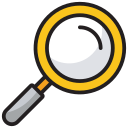 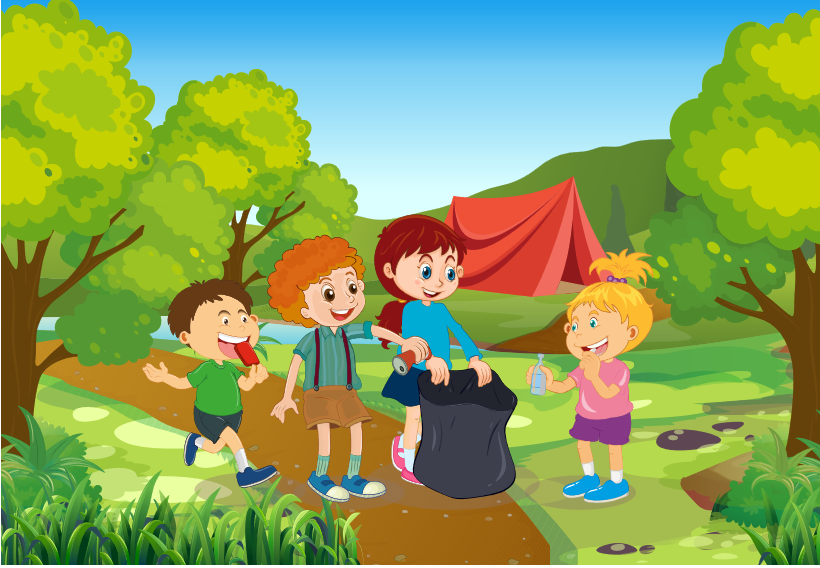 Khi dọn lều trại, giáo viên yêu cầu học sinh không được để chai thủy tinh hoặc chai nhựa đựng nước trong rừng vì có thể gây hỏa hoạn. Làm thế nào mà chai nước có thể tạo ra được ngọn lửa?
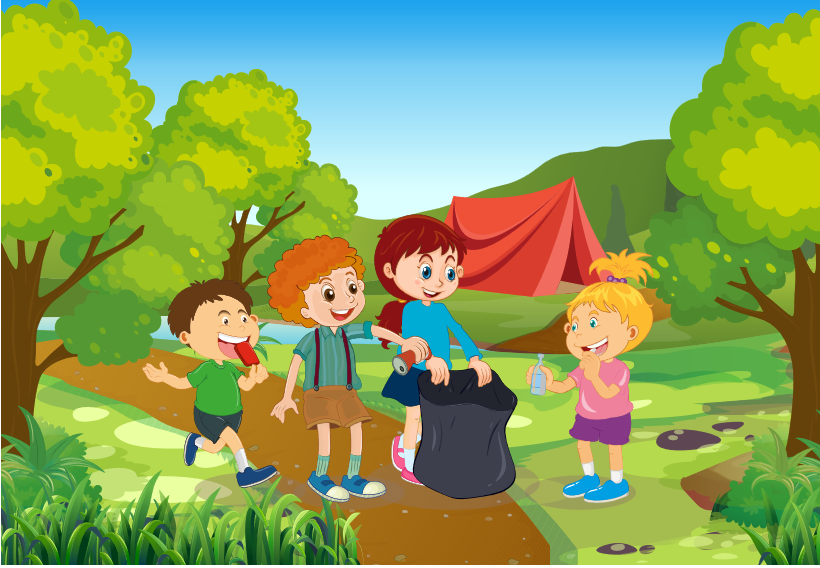 Chai nước có hai mặt cong và rìa mỏng, được coi là thấu kính hội tụ, ánh sáng mặt trời là các tia sáng song song chiếu vào thấu kính hội tụ, các tia ló hội tụ tại tiêu điểm F’, khiến vị trí ở tiêu điểm F’ nóng lên và bốc cháy, trong rừng có nhiều cây cối, cành khô,... là các vật dễ cháy nên dễ dẫn đến hỏa hoạn.
Kính Lúp
Nguyên tắc hoạt động
2. Cách sử dụng kính lúp
Đặt vật cách TK một khoảng nhỏ hơn tiêu cự
Mắt đặt sau kính lúp quan sát ảnh ảo lớn hơn vật
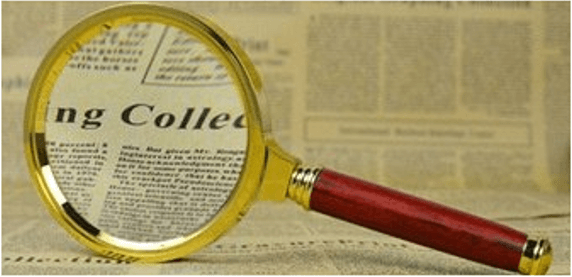 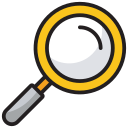 Kính Lúp
Cách sử dụng
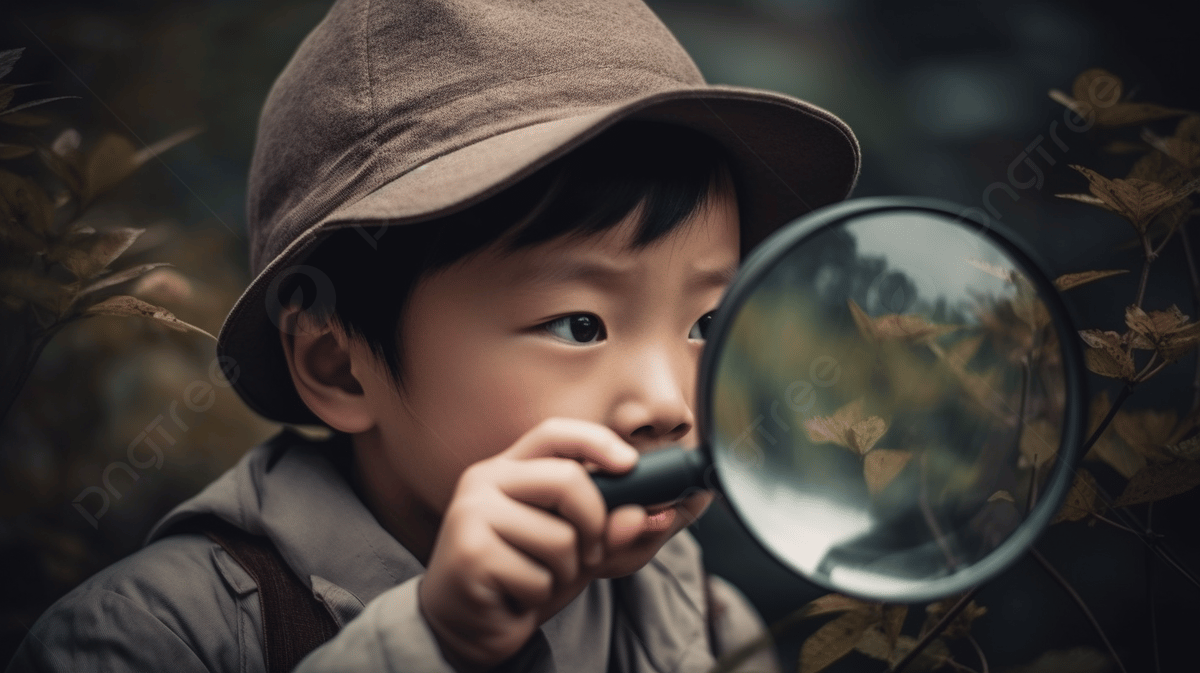 2. Cách sử dụng kính lúp
Đặt kính gần sát vật cầm quan sát, mắt nhìn vào mặt kính
Từ từ dịch chuyển kính ra xa vật cho đến khi nhìn rõ
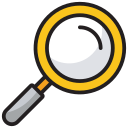 Khi cần quan sát trong một khoảng thời gian dài, người ta thường chọn cách đặt mắt ở tiêu điểm của kính lúp để mắt không bị mỏi.
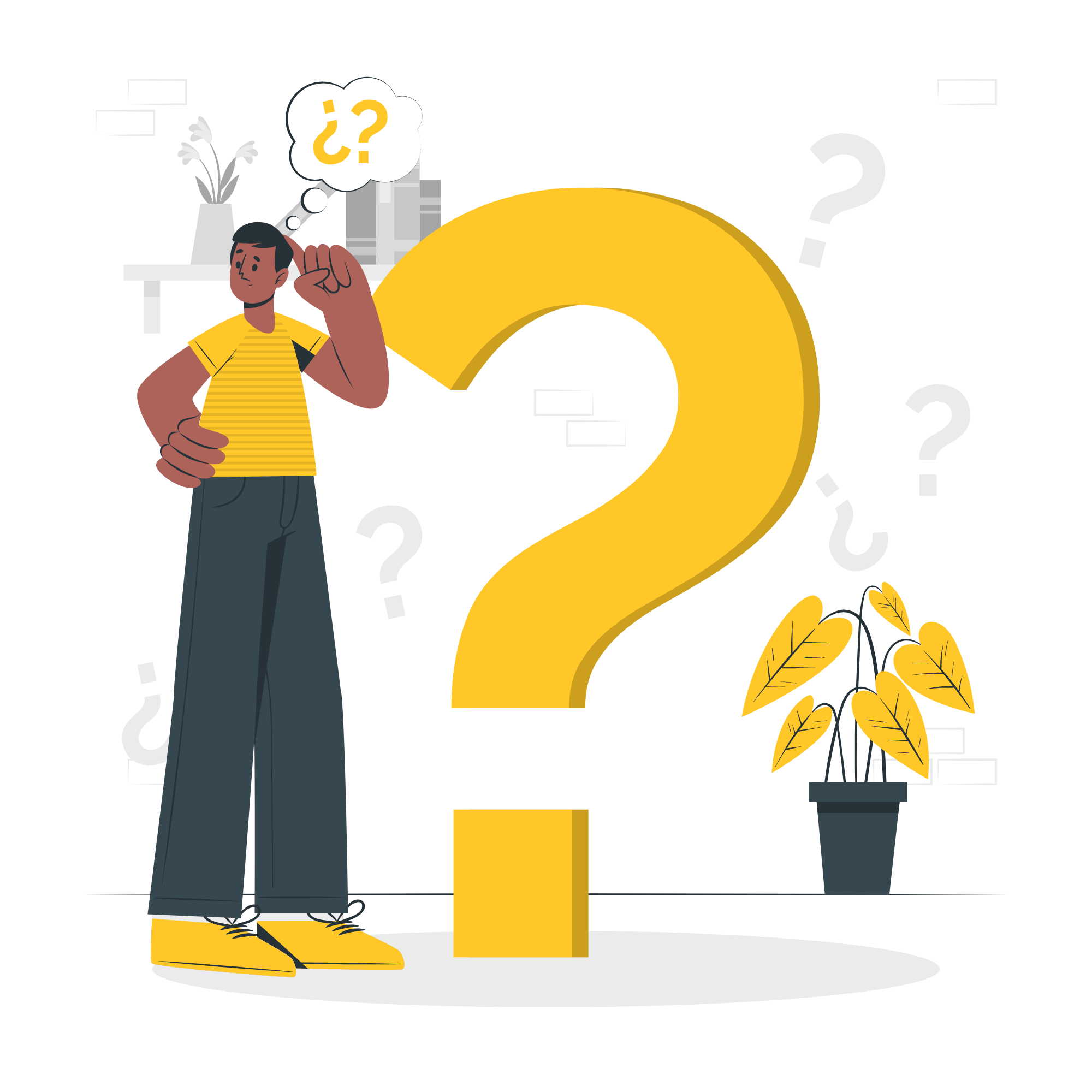 Nêu một số dụng cụ hằng ngày có sử dụng thấu kính hội tụ, thấu kính phân kì.
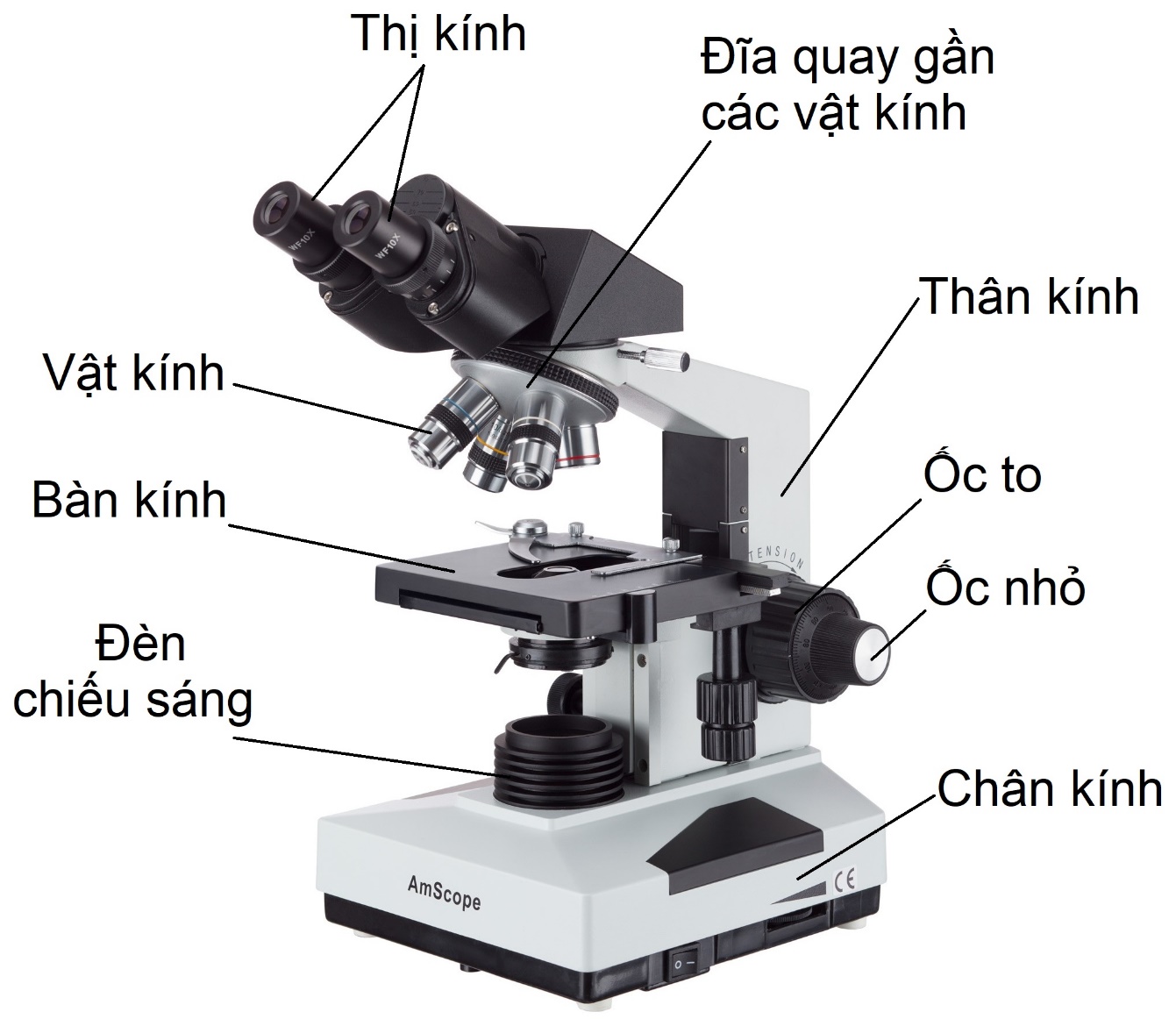 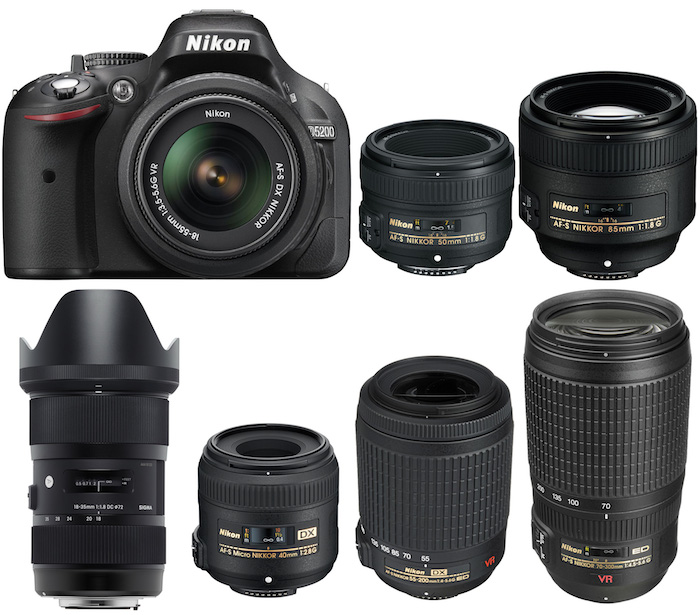 04
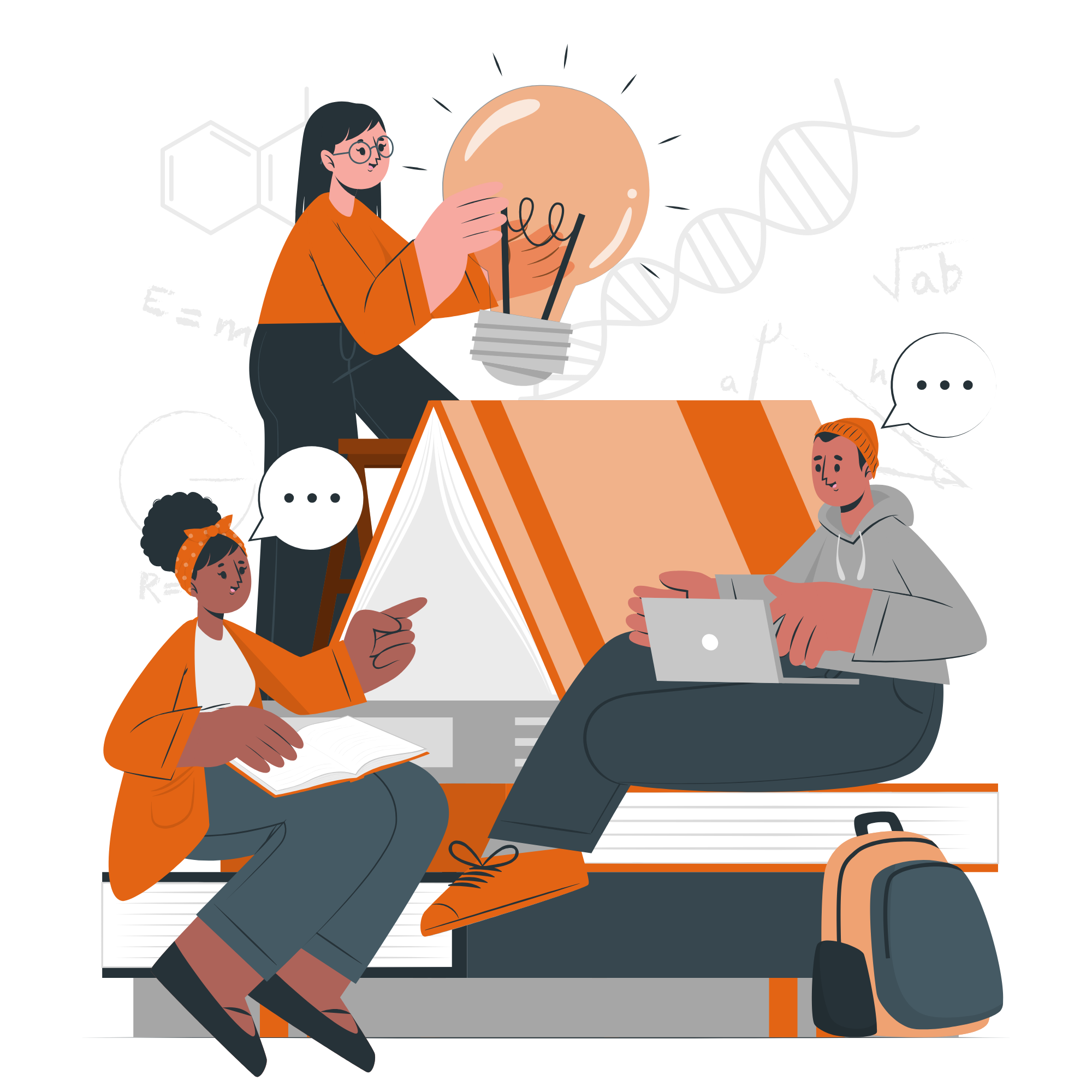 Thực Hành Đo Tiêu Cự Của Thấu Kính Hội Tụ
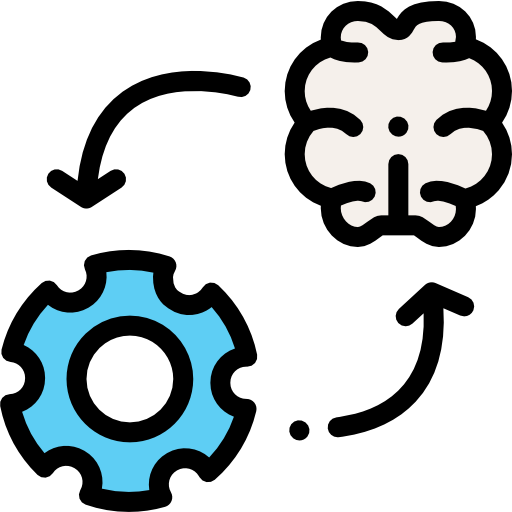 Thực Hành Đo Tiêu Cự Của Thấu Kính Phân Kì
1. Mục Đích
2. Nguyên Tắc
Đo tiêu cự của thấu kính hội tụ bằng dụng cụ thực hành.
d: khoảng cách từ vật đến thấu kính
d': khoảng cách từ ảnh đến thấu kính
Trên sơ đồ tỉ lệ tạo ảnh ta thực hiện các bước sau:
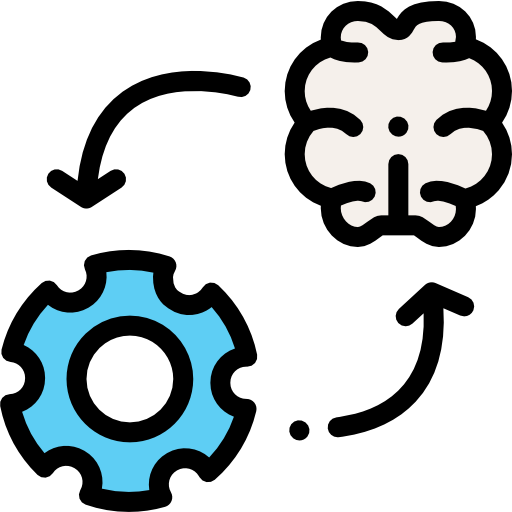 L
F
O
Vẽ TK, O, ∆ , F, OF = f
L
A
F
B
O
L
A
I
F
B
O
Vẽ tia tới AO qua quang tâm tia ló truyền thẳng
Vẽ tia tới AI // ∆ cho tia ló qua F
L
A
I
F
B’
B
O
A’
Hai tia ló này cắt nhau tại A’, A’ là ảnh của A
Từ A’ hạ đường vuông góc với ∆, cắt ∆  tại B’
L
A
I
F
B’
B
O
d' = 2f
d = 2f
A’
Thực Hành Đo Tiêu Cự Của Thấu Kính Phân Kì
3. Chuẩn Bị
4. Tiến Hành Thí Nghiệm
Một thấu kính hội tụ có tiêu cự cần đo, vật sáng, màn chắn, giá quang học.
Mẫu báo cáo
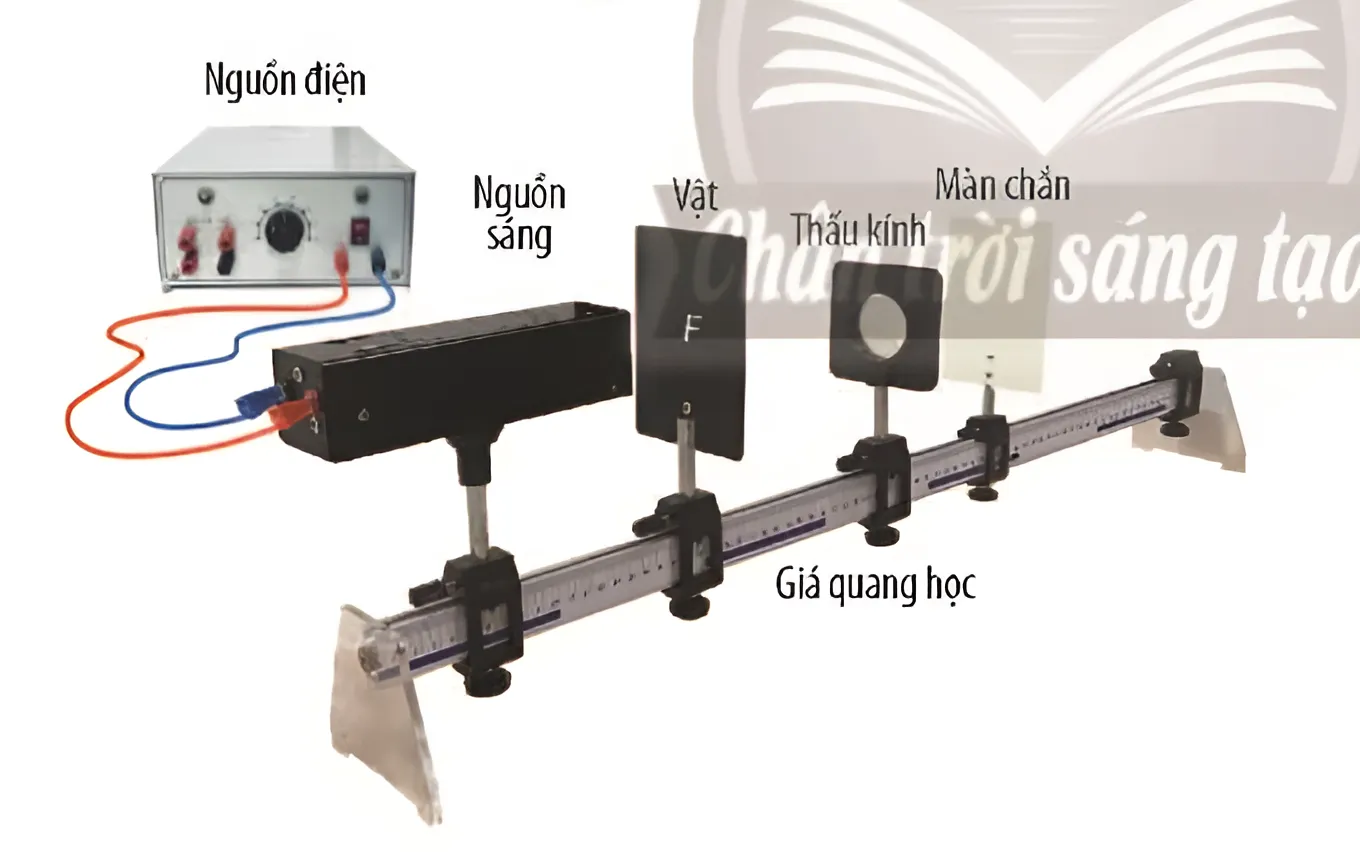 Bước 1: Bố trí thí nghiệm như hình. Đo h
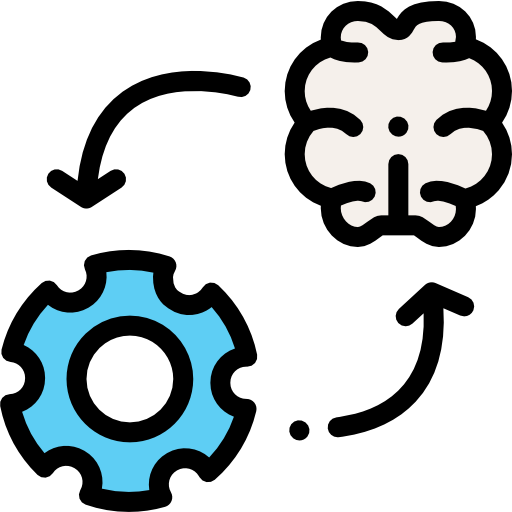 Bước 2: Ban đầu, TK ở giữa, vật và màn chắn ở 2 bên và sát thấu kính
Thực Hành Đo Tiêu Cự Của Thấu Kính Phân Kì
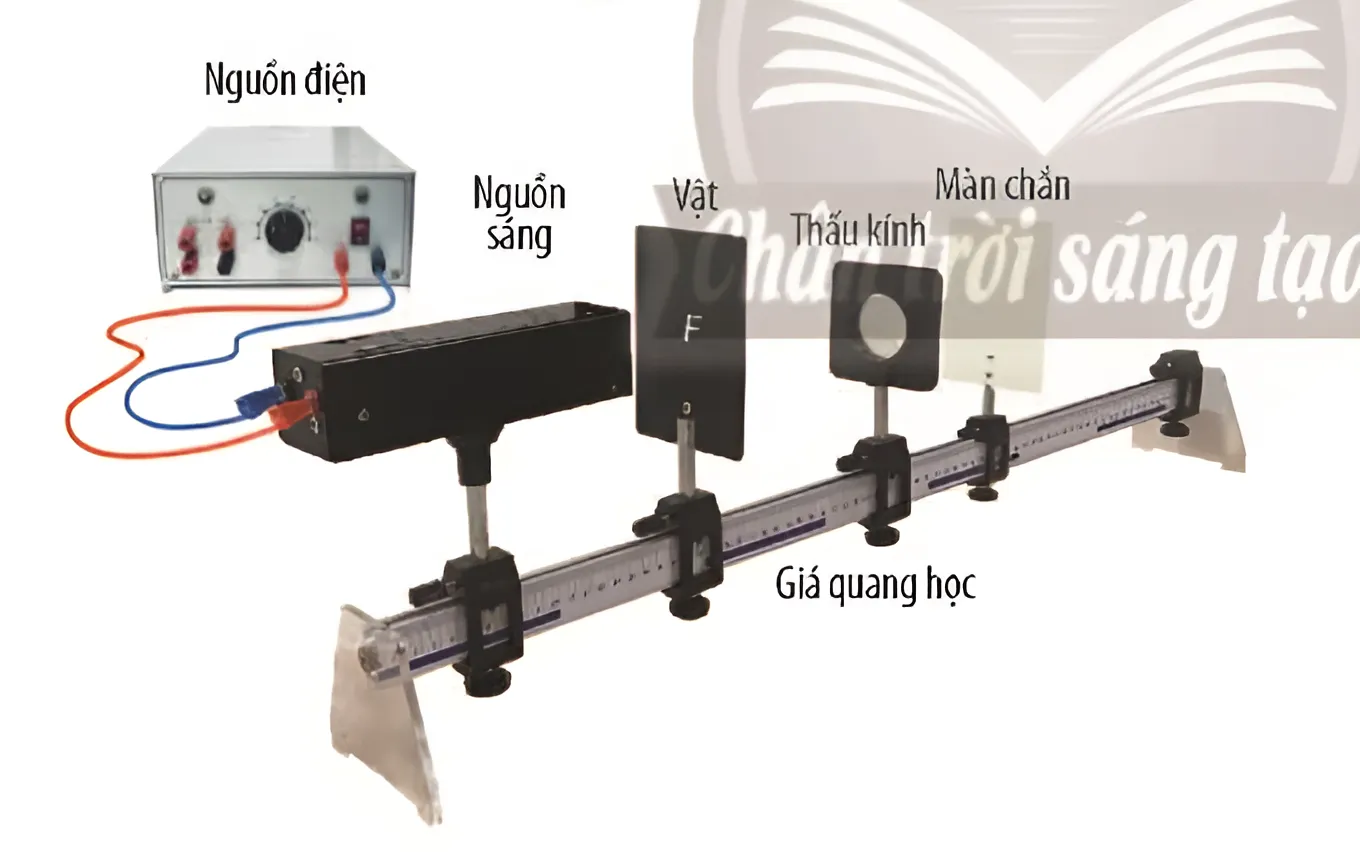 4. Tiến Hành Thí Nghiệm
Bước 3: Dịch chuyển vật và màn chắn ra xa dấn thấu kính những khoảng bằng nhau cho đến khi thu được ảnh rõ nét ngược chiều và bằng vật
Bước 4: Dùng thước đo độ dài d, d' và ghi giá trị đo được vào bảng kết quả đo
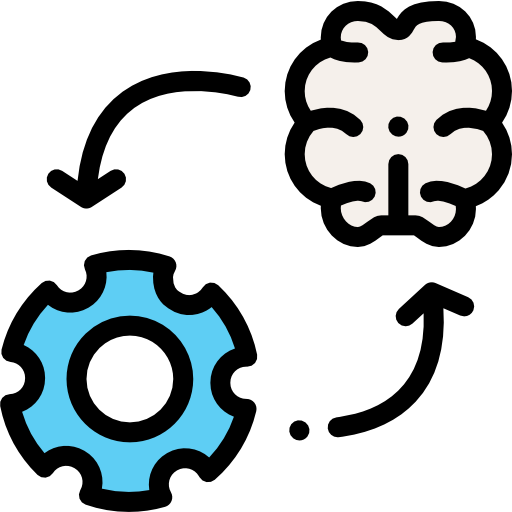 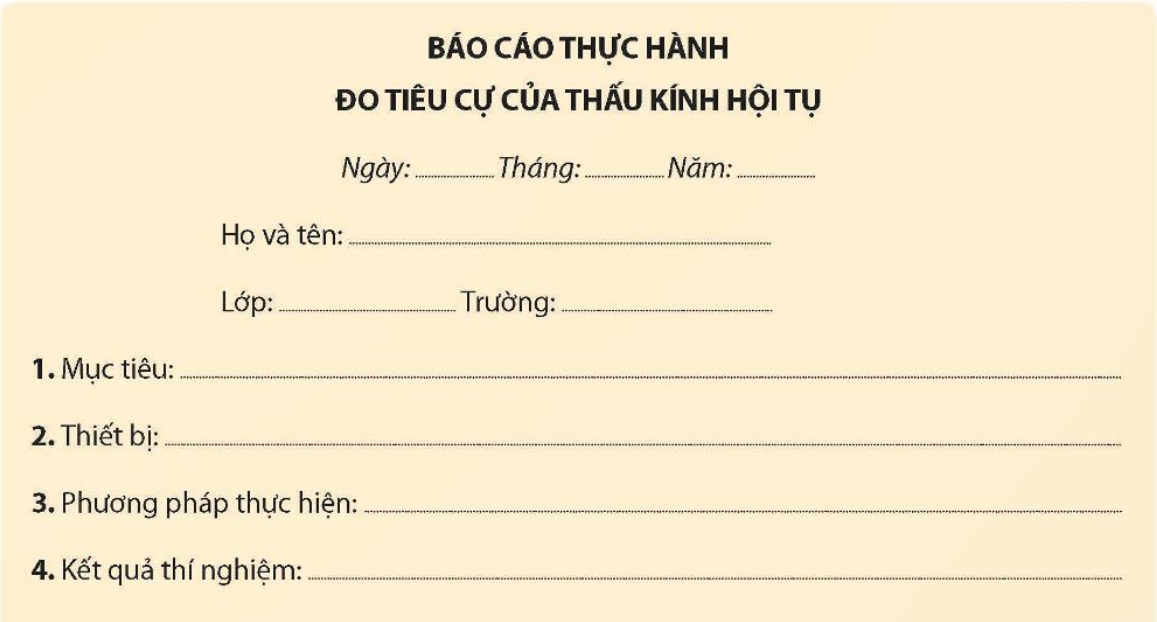 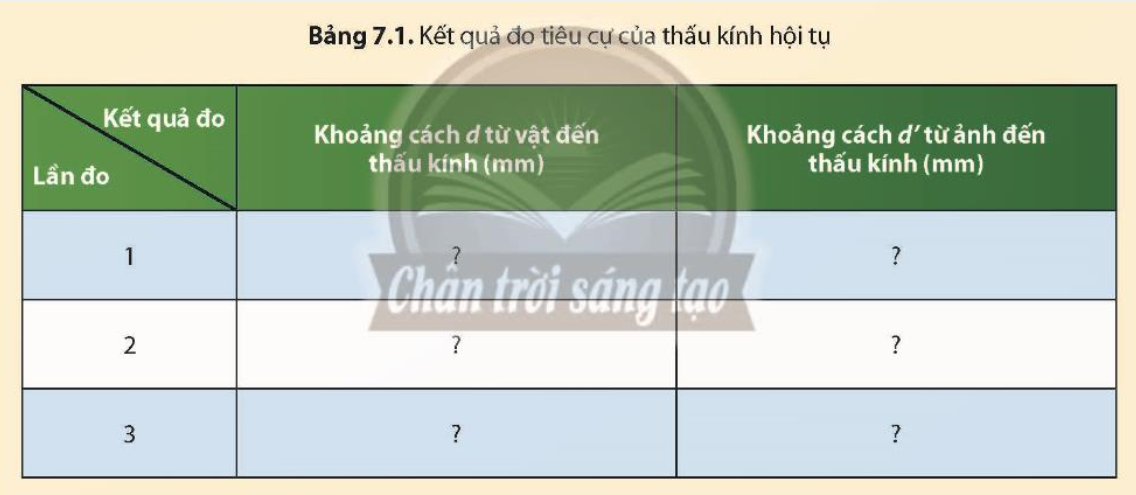 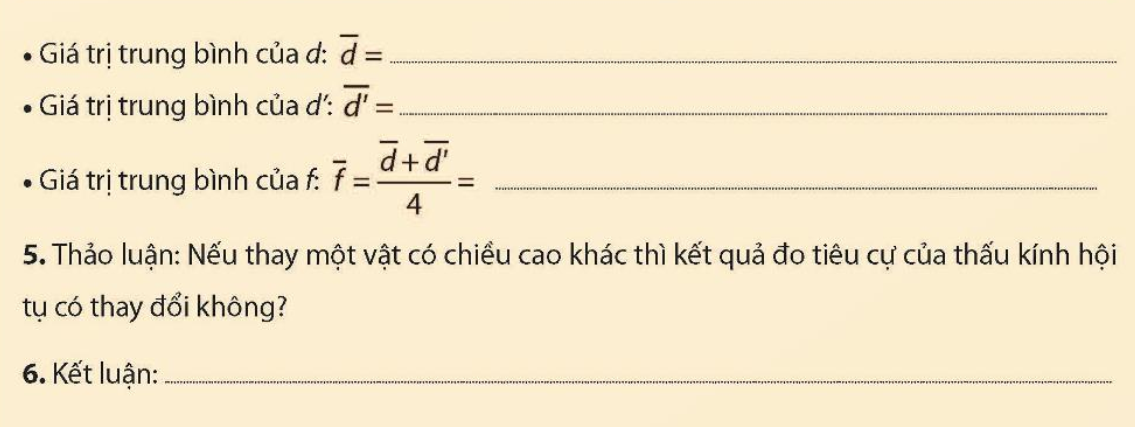 LUYỆN TẬP
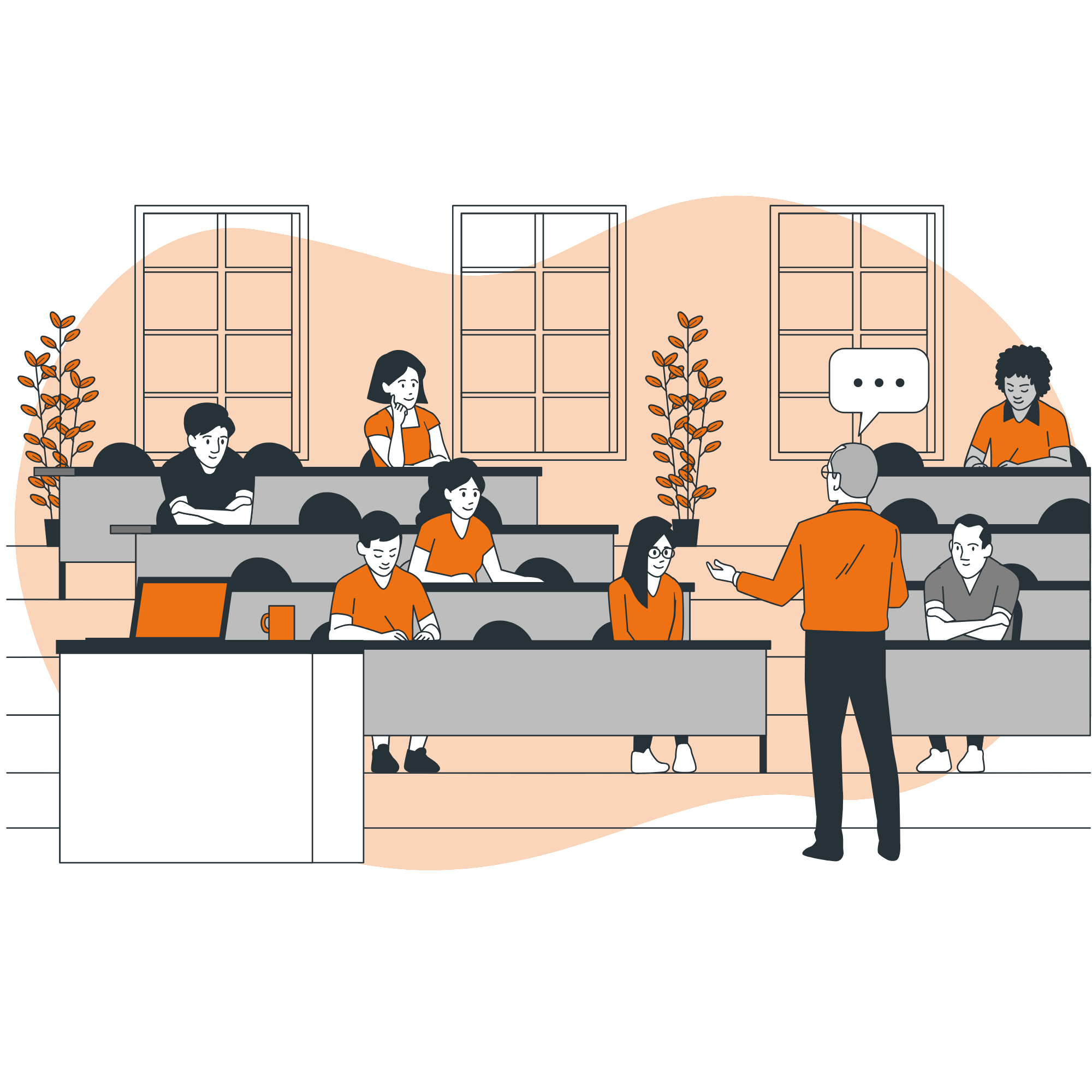 Câu 1: Thấu kính hội tụ là loại thấu kính có
A. phần rìa dày hơn phần giữa.
B. phần rìa mỏng hơn phần giữa.
C. phần rìa và phần giữa bằng nhau.
D. hình dạng bất kì.
Câu 2: Tia tới đi qua quang tâm của thấu kính hội tụ cho tia ló
A. đi qua tiêu điểm
B. song song với trục chính
C. truyền thẳng theo phương của tia tới
D. có đường kéo dài đi qua tiêu điểm
Câu 3: Vật AB đặt trước thấu kính hội tụ cho ảnh A’B’, ảnh và vật nằm về cùng một phía đối với thấu kính. Ảnh A’B’
A. là ảnh thật, lớn hơn vật.
B. là ảnh ảo, nhỏ hơn vật.
C. ngược chiều với vật.
D. là ảnh ảo, cùng chiều với vật.
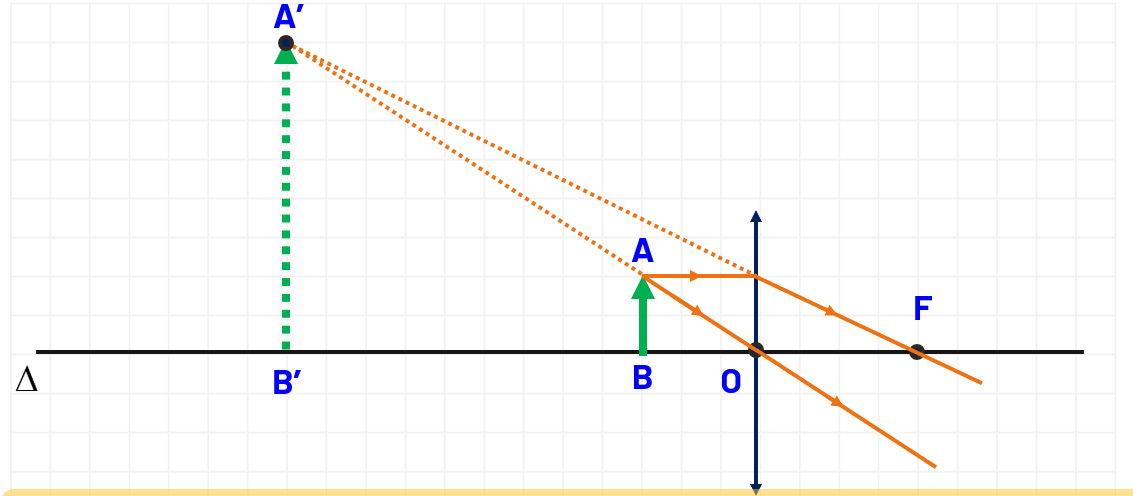 Câu 4: Chỉ ra phương án sai. Đặt một cây nến trước một thấu kính hội tụ.
A. Ta có thể thu được ảnh của cây nến trên màn ảnh.
B. Ảnh của cây nến trên màn ảnh có thể lớn hơn hoặc nhỏ hơn cây nến.
C. Ảnh của cây nến trên màn ảnh có thể là ảnh thật hoặc ảnh ảo.
D. Ảnh ảo của cây nến luôn luôn lớn hơn cây nến.
Câu 5: Vật AB đặt trước thấu kính hội tụ cho ảnh A’B’, ảnh và vật nằm về hai phía đối với thấu kính thì ảnh đó là:
A. thật, ngược chiều với vật.
B. thật, luôn lớn hơn vật.
C. ảo, cùng chiều với vật.
D. thật, luôn cao bằng vật.
Câu 6: Thấu kính phân kì là loại thấu kính:
A. có phần rìa dày hơn phần giữa.
B. có phần rìa mỏng hơn phần giữa.
C. biến chùm tia tới song song thành chùm tia ló hộ tụ.
D. có thể làm bằng chất rắn trong suốt.
Câu 7: Tia tới song song với trục chính của thấu kính phân kì cho tia ló:
A. đi qua tiêu điểm của thấu kính.
B. song song với trục chính của thấu kính.
C. cắt trục chính của thấu kính tại một điểm bất kì.
D. có đường kéo dài đi qua tiêu điểm.
Câu 8: Tia sáng qua thấu kính phân kì không bị đổi hướng là
A. tia tới song song trục chính thấu kính.
B. tia tới bất kì qua quang tâm của thấu kính.
C. tia tới qua tiêu điểm của thấu kính.
D. tia tới có hướng qua tiêu điểm (khác phía với tia tới so với thấu kính) của thấu kính.
Câu 9: Ảnh của một ngọn nến qua một thấu kính phân kì:
A. có thể là ảnh thật, có thể là ảnh ảo.
B. chỉ có thể là ảnh ảo, nhỏ hơn ngọn nến.
C. chỉ có thể là ảnh ảo, lớn hơn ngọn nến.
D. chỉ có thể là ảnh ảo, có thể lớn hơn hoặc nhỏ hơn ngọn nến.
Câu 10: Lần lượt đặt vật AB trước thấu kính phân kì và thấu kính hội tụ. Thấu kính phân kì cho ảnh ảo A1B1, thấu kính hội tụ cho ảnh ảo A2B2 thì:
A. A1B1 < A2B2
B. A1B1 = A2B2
C. A1B1 > A2B2
D. Không so sánh được
Câu 11: Kính lúp là thấu kính hội tụ có:
A. tiêu cự dài dùng để quan sát các vật nhỏ.
B. tiêu cự dài dùng để quan sát các vật có hình dạng phức tạp.
C. tiêu cự ngắn dùng để quan sát các vật nhỏ.
D. tiêu cự ngắn dùng để quan sát các vật lớn.
Câu 12: Trong các kính lúp sau, kính lúp nào khi dùng để quan sát một vật sẽ cho ảnh lớn nhất?
A. Kính lúp có số bội giác G = 5.
B. Kính lúp có số bội giác G = 5,5.
C. Kính lúp có số bội giác G = 4.
D. Kính lúp có số bội giác G = 6.
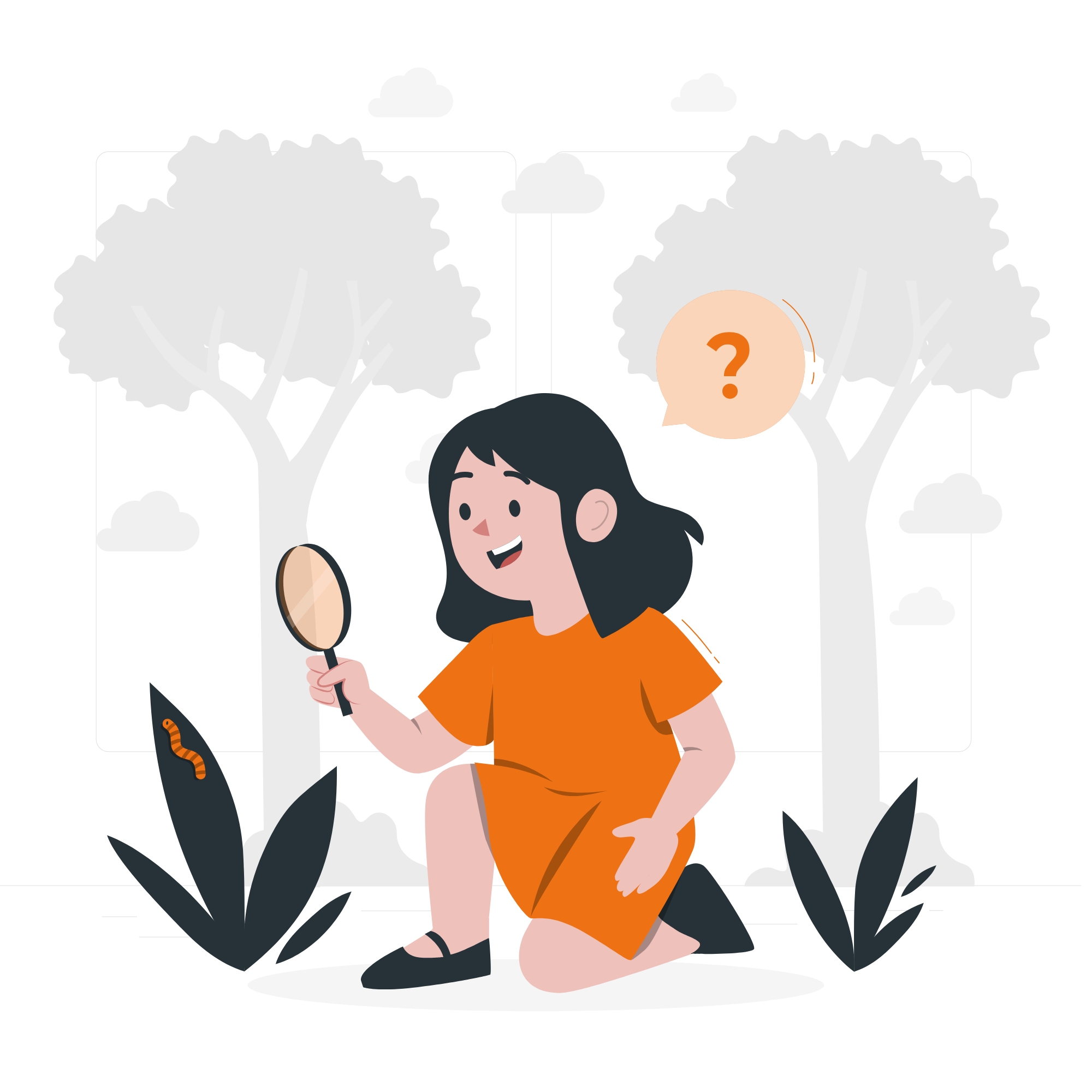 THANKS!!!!
Giáo viên: